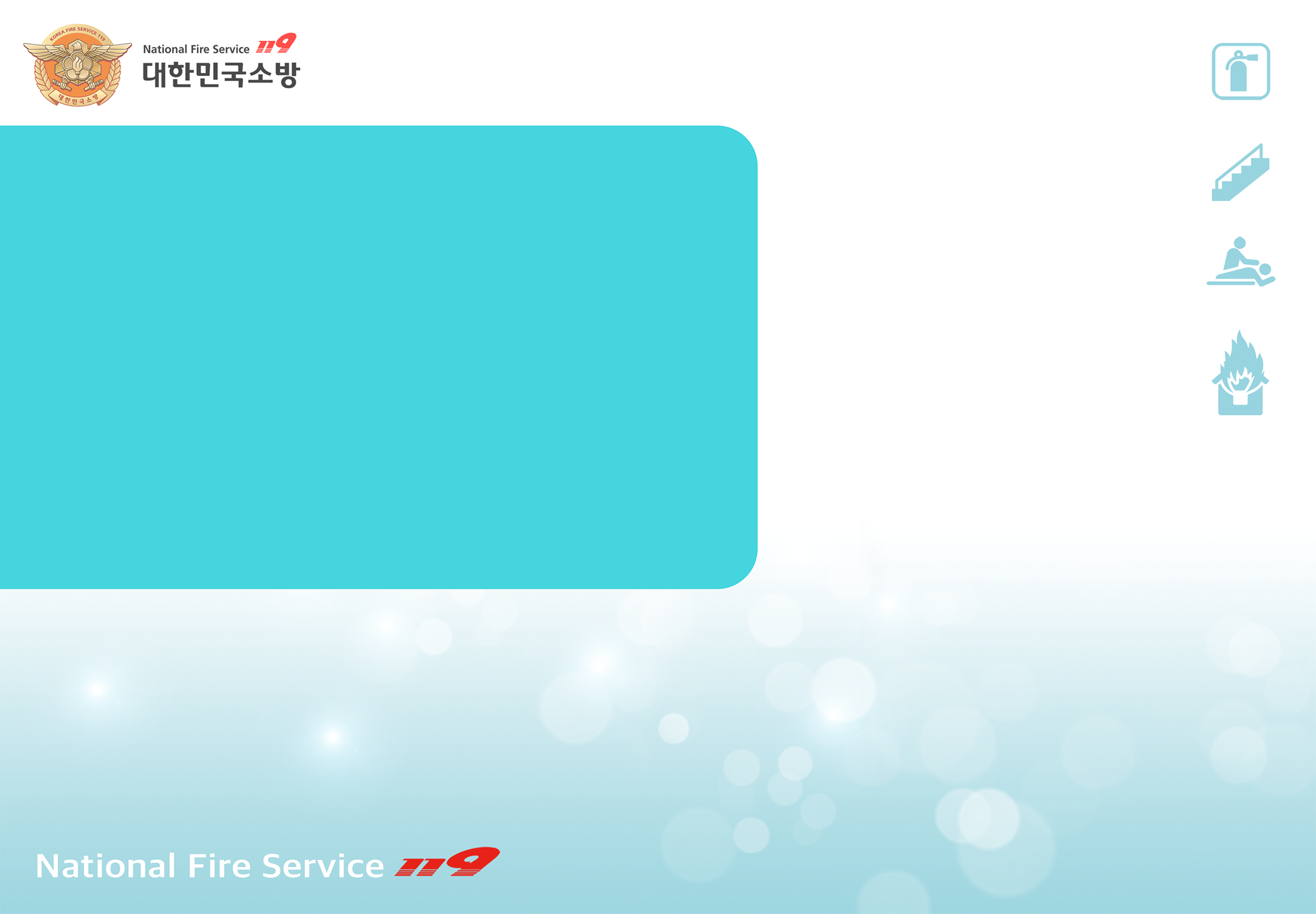 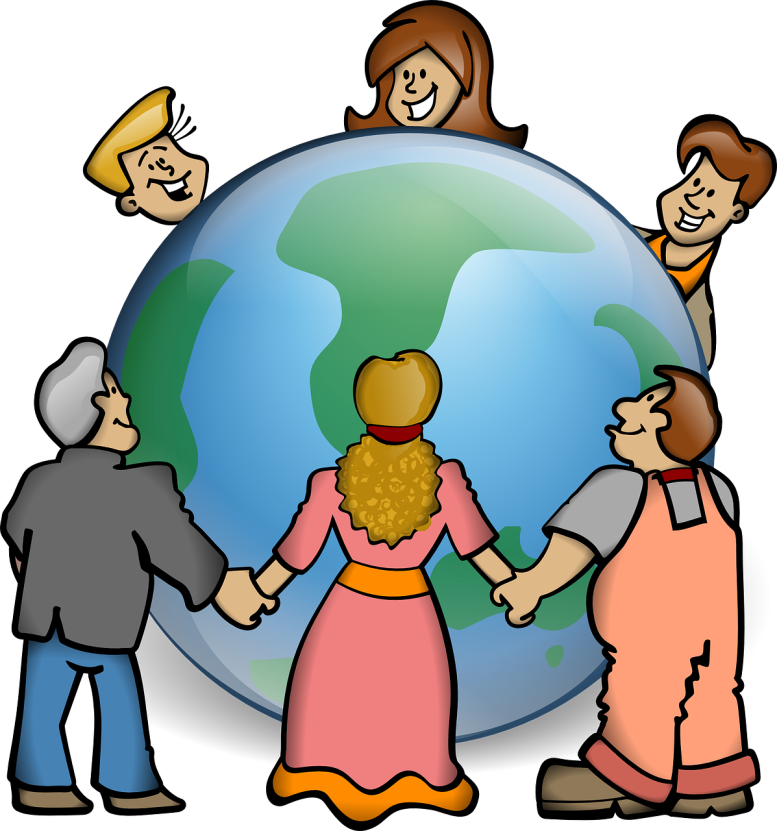 [Episode.1]
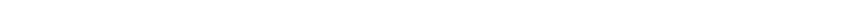 Role of Fire
Departments
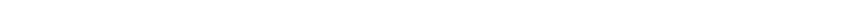 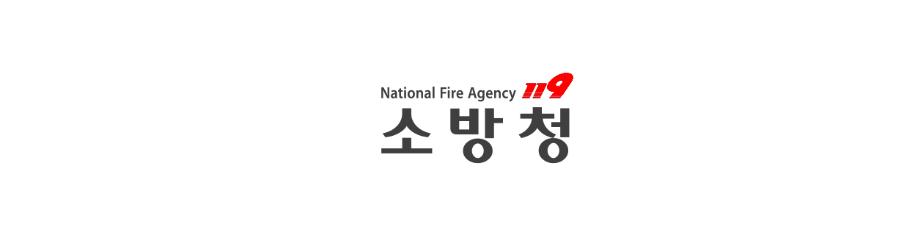 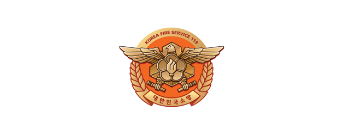 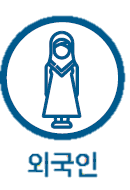 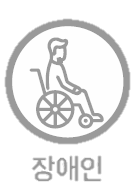 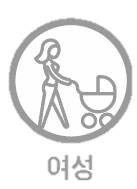 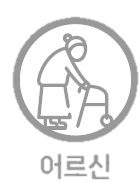 Foreigner
Woman
Disabled
Elderly
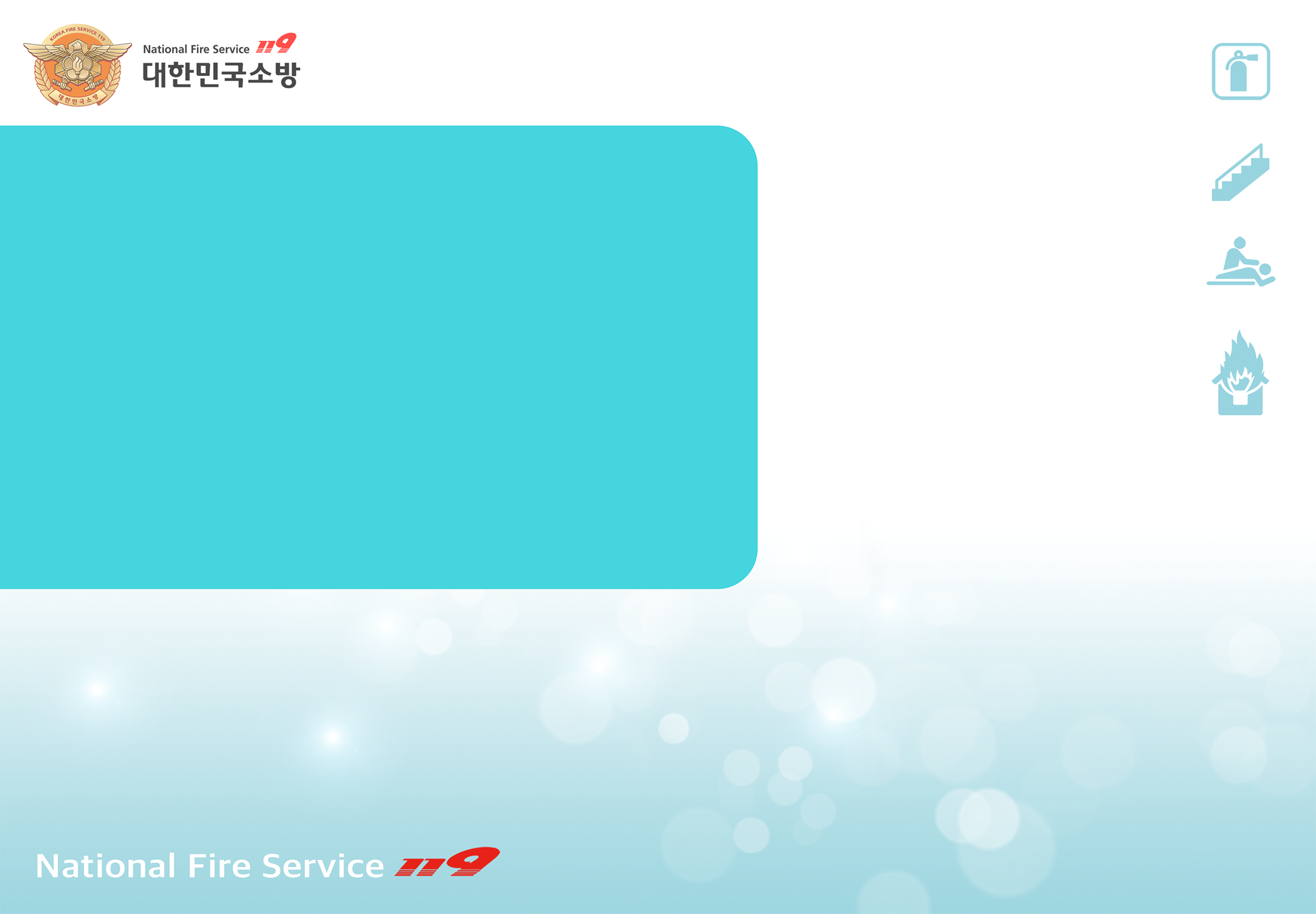 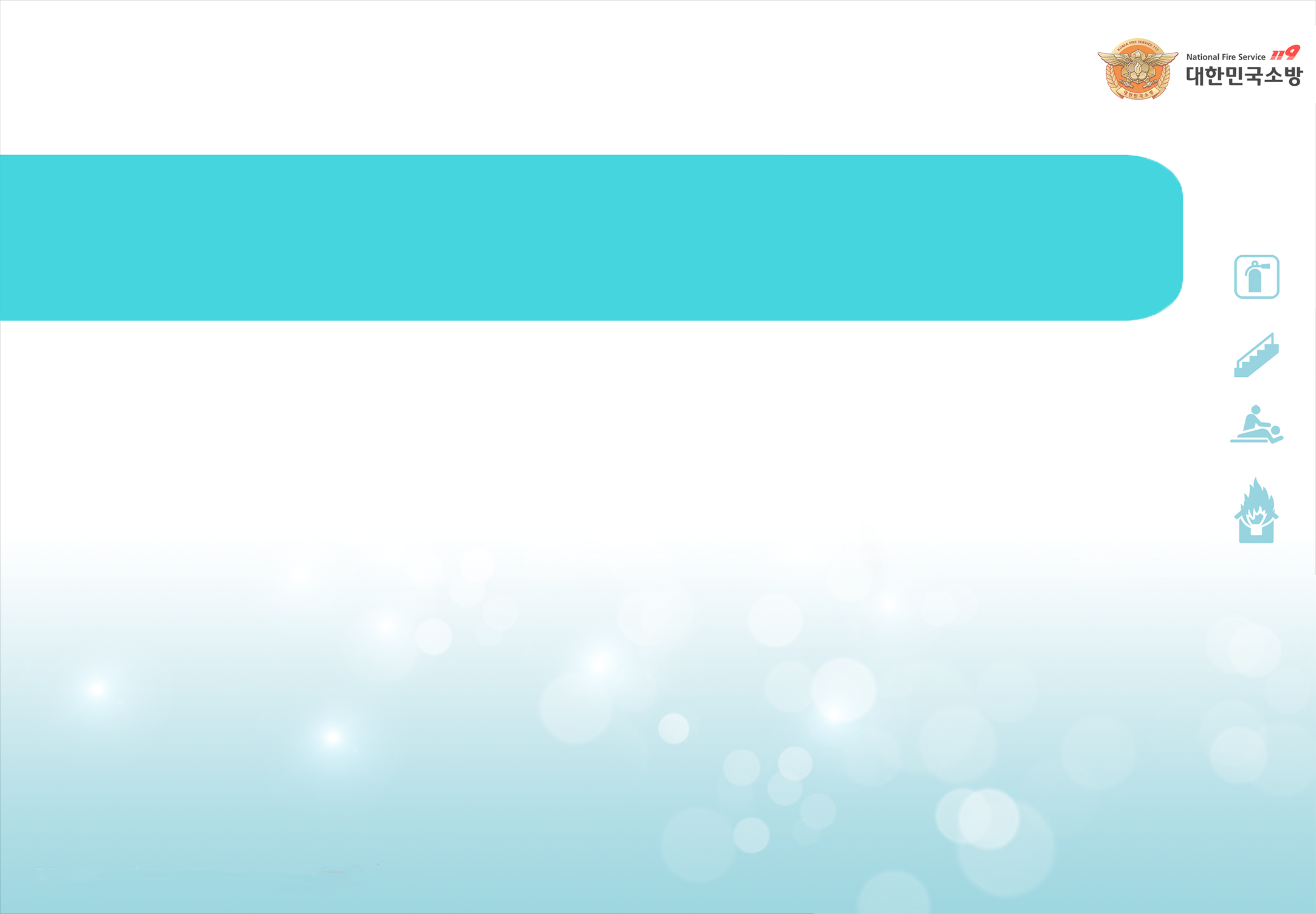 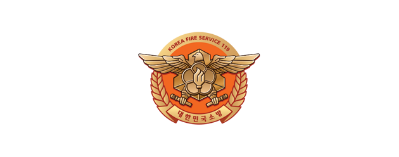 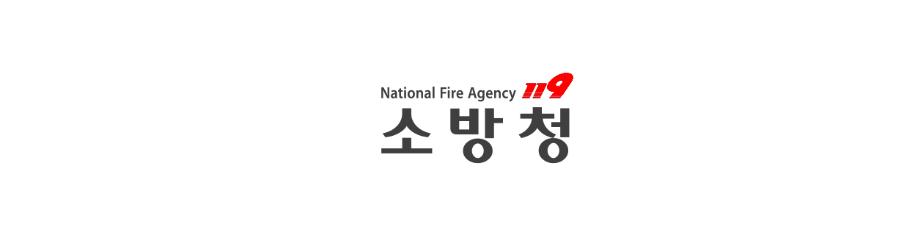 Contents
[Episode.1]
Role of Fire Departments
1. Function & Mission of Fire Departments_ 2p
2. Fire Prevention and Fire-fighting_ 3p
3. Rescue, EMS & Life Safety _ 5p
4. Procedure of 119 Reporting System_ 6p
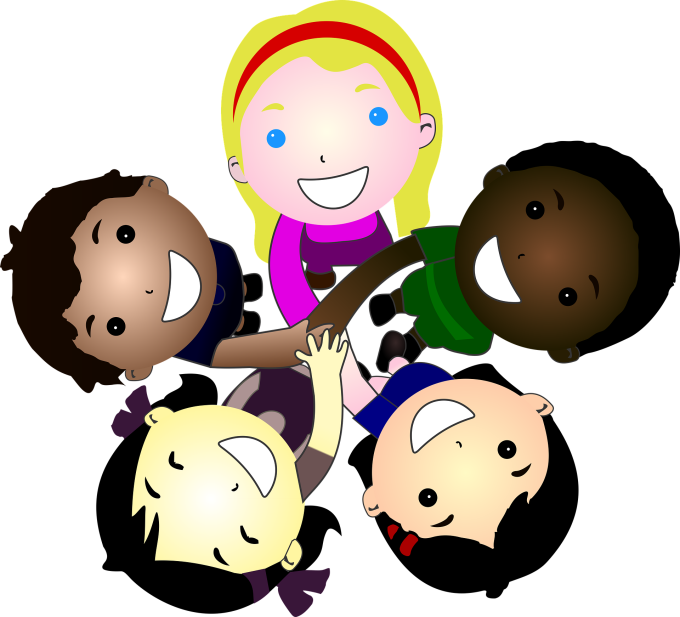 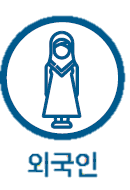 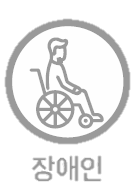 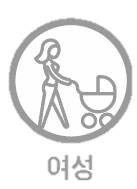 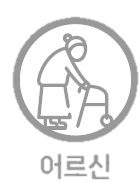 Foreigner
Woman
Disabled
Elderly
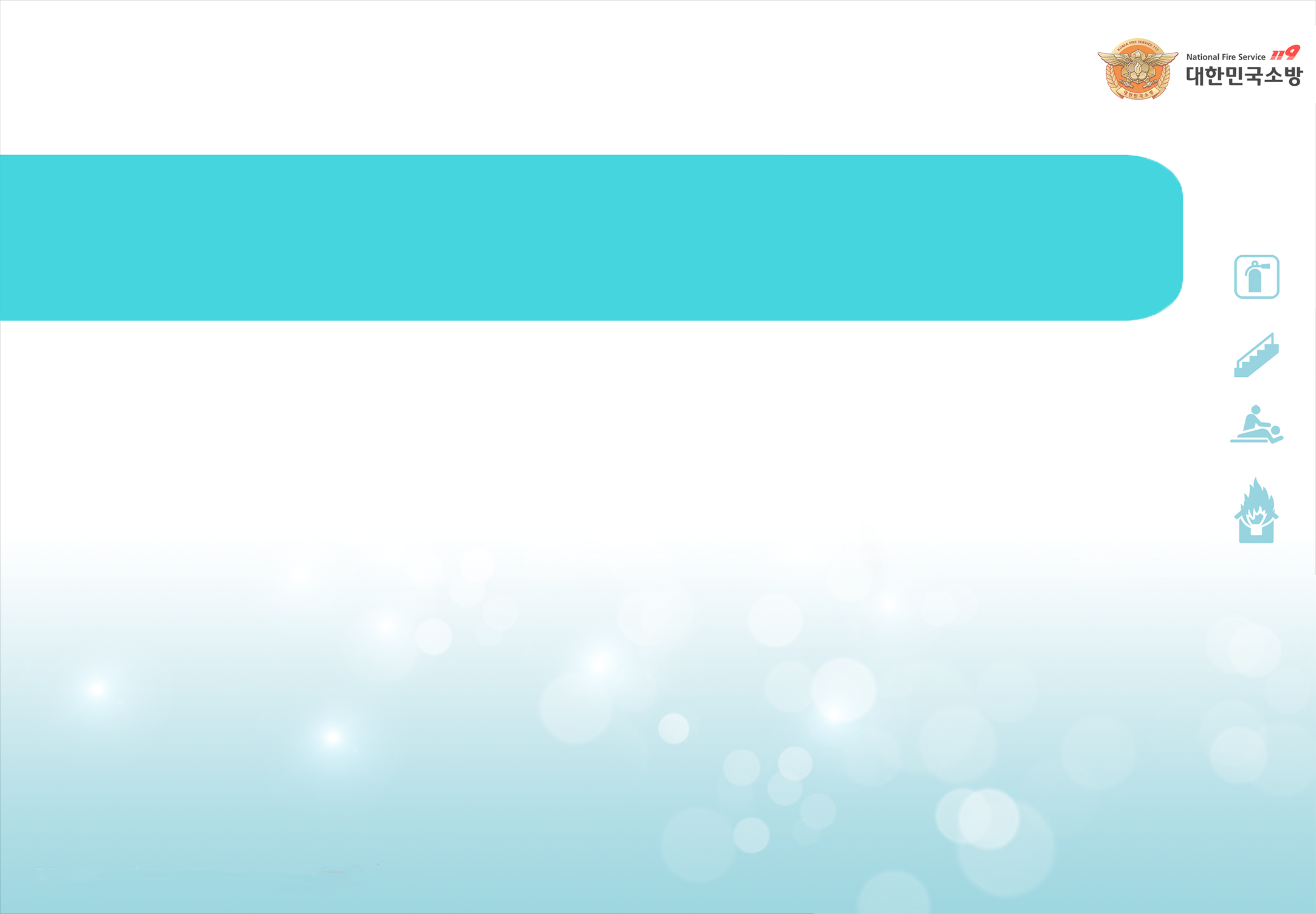 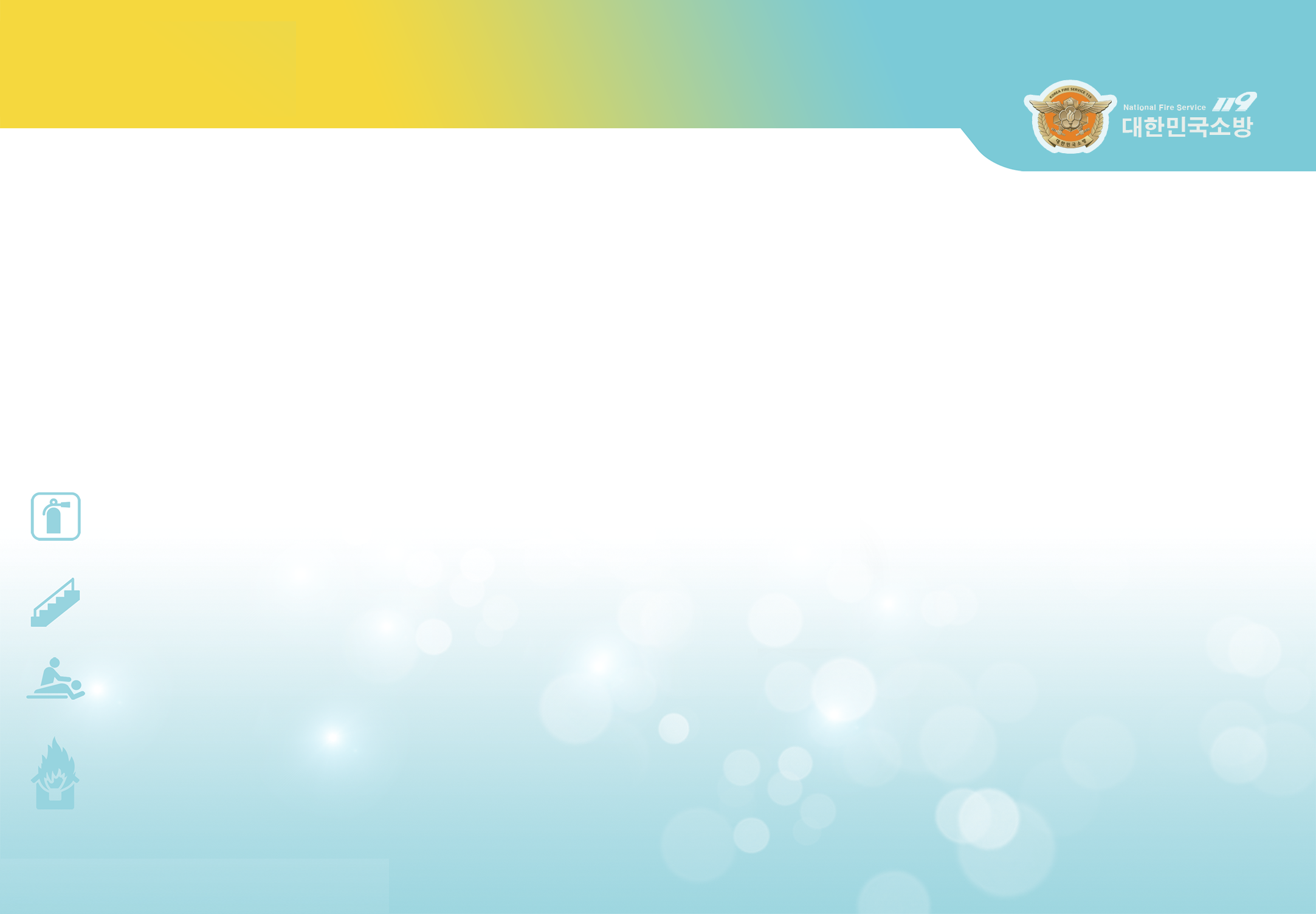 Function & Mission of Fire Departments
1
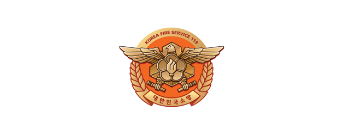 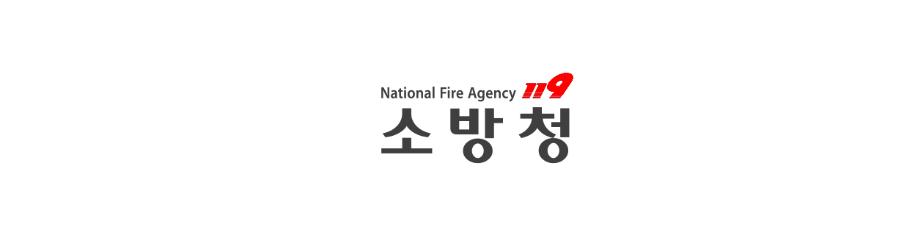 The fire service organization plays key roles for the safety of the nation
Composed of highly trained professional fire officials with state of the art fire, rescue and EMS equipments 
Always try our best to provide quick and accurate rescue plans to respond to each type of accidents, natural disasters to ensure the safety of the people and the nation
“
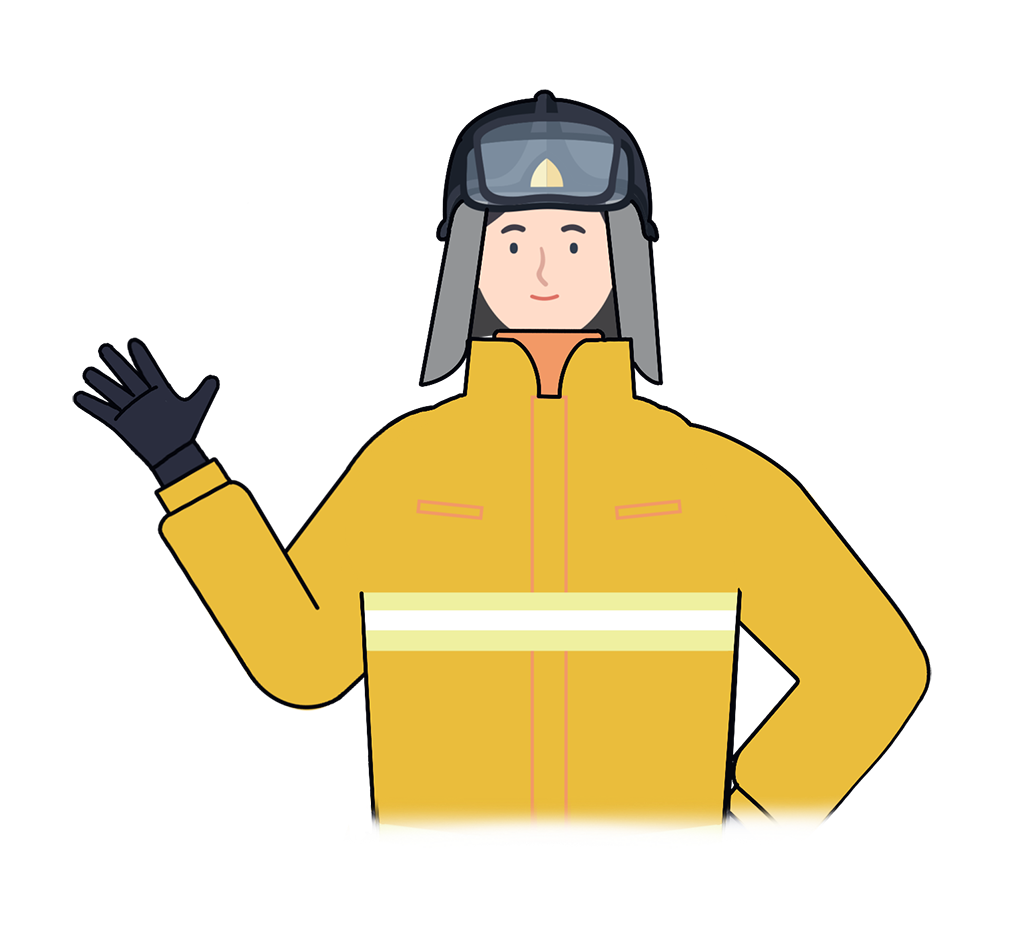 “
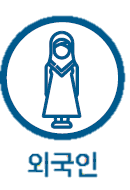 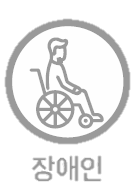 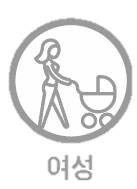 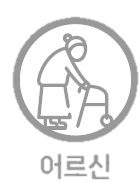 Foreigner
2
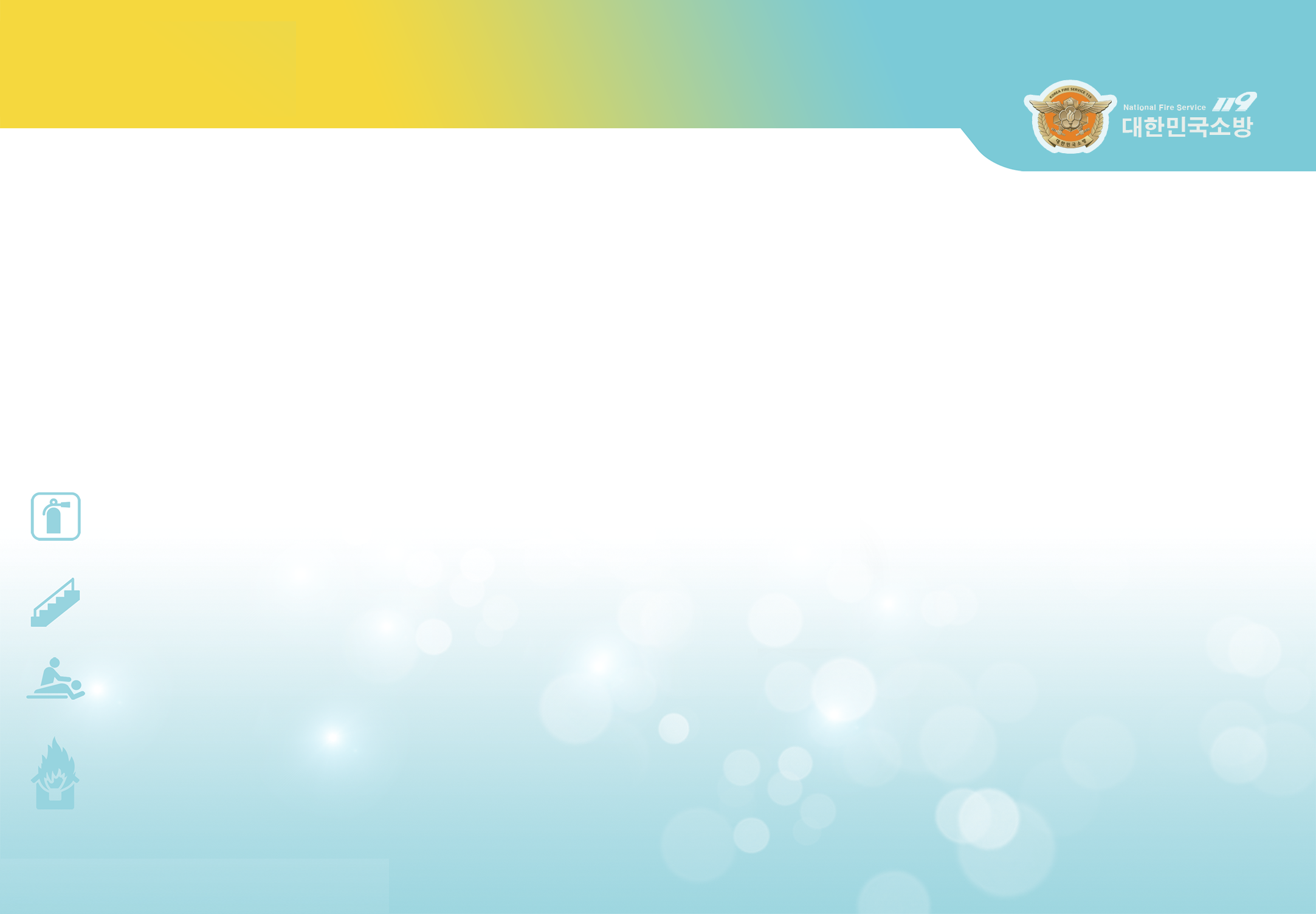 Woman
Disabled
Elderly
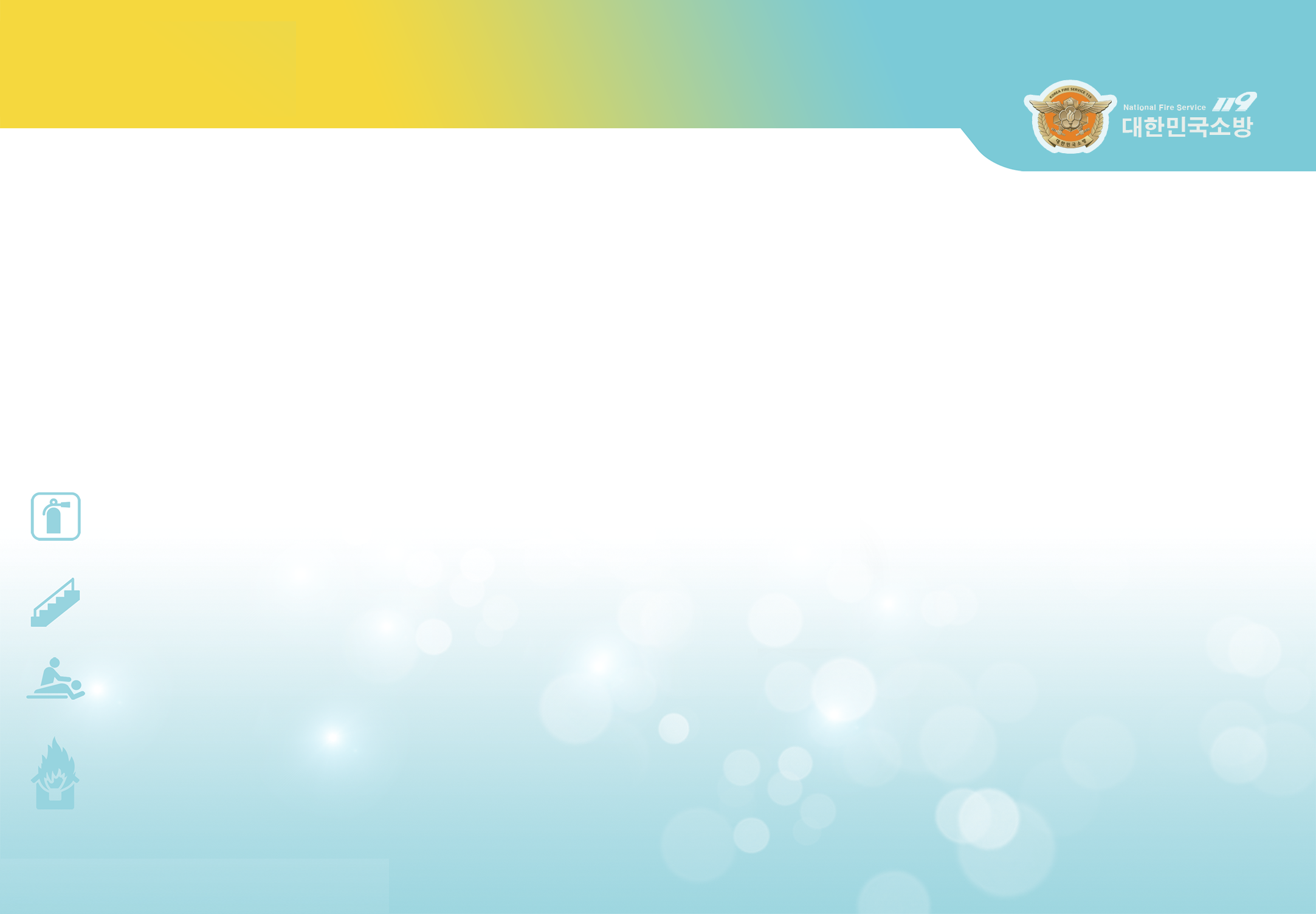 2
Fire Prevention and Fire-fighting
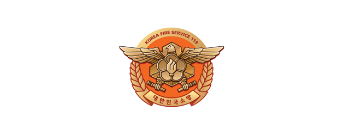 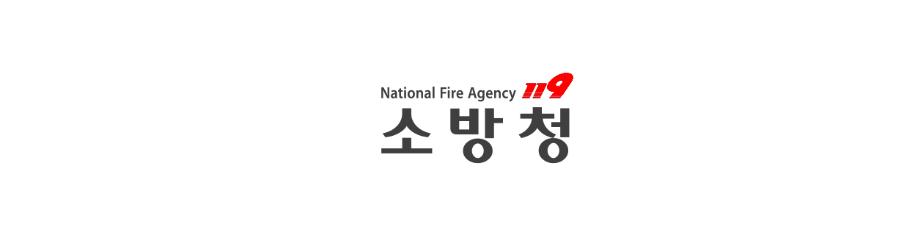 Fire Prevention
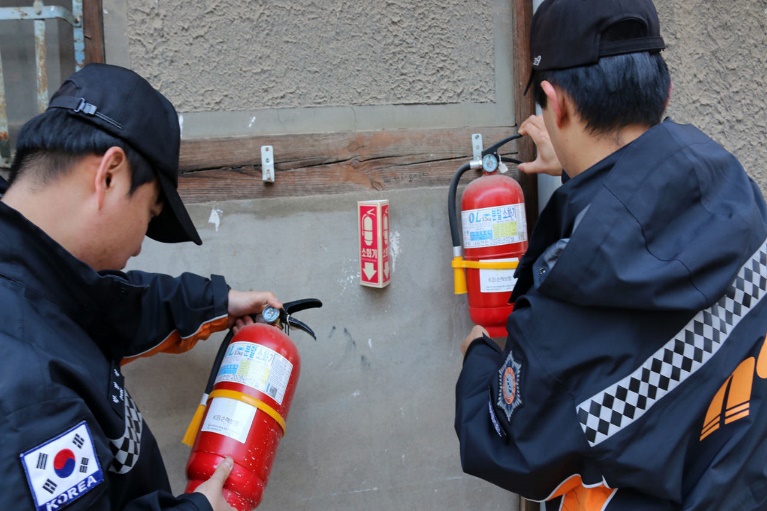 Fire prevention
 -  Promote and educate about fire accidents
 -  Check and inspect fire facilities
 -  Operate Fire prevention activities
Fire Fighting
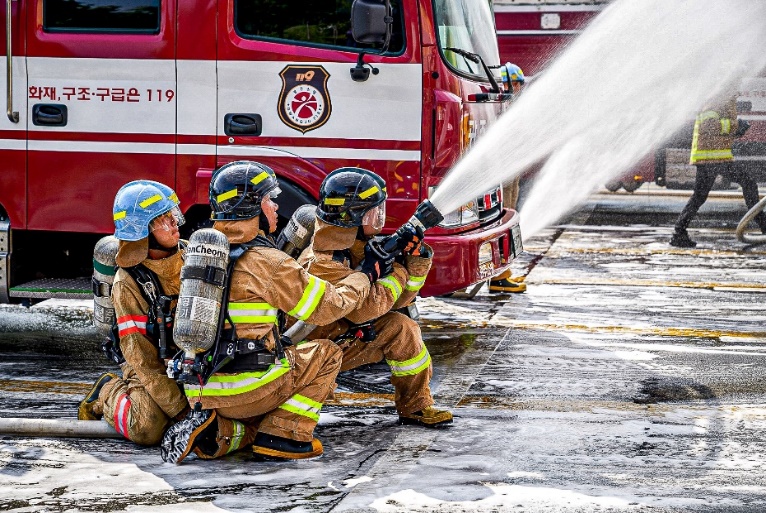 Fire fighting
 -  Respond to all kinds of fire accidents
 -  Highly trained human resources with modernized
    fire and rescue equipments
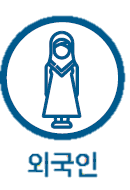 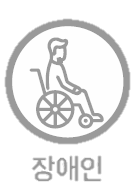 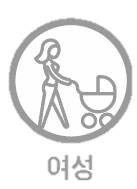 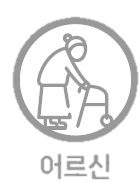 Foreigner
4
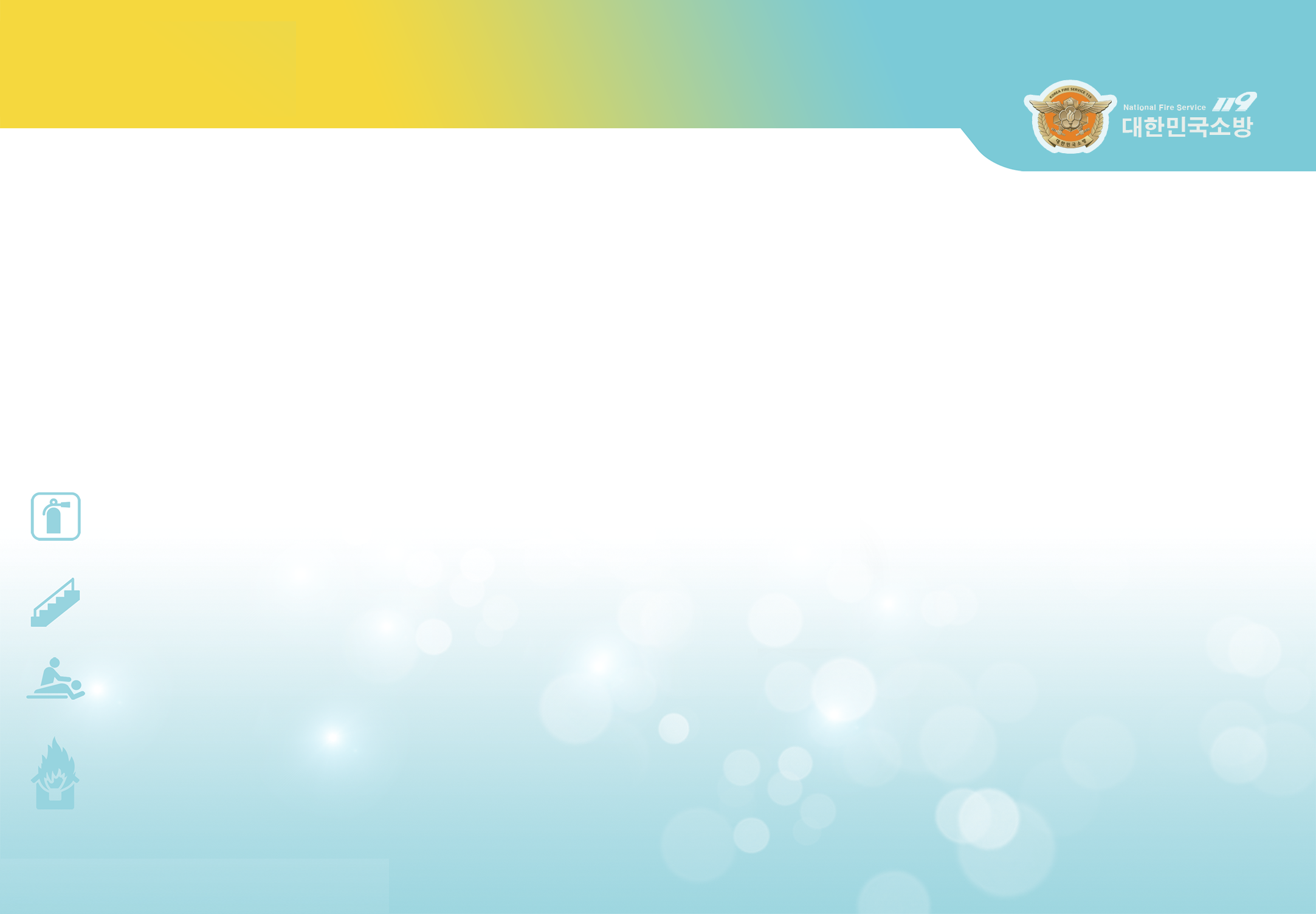 Woman
Disabled
Elderly
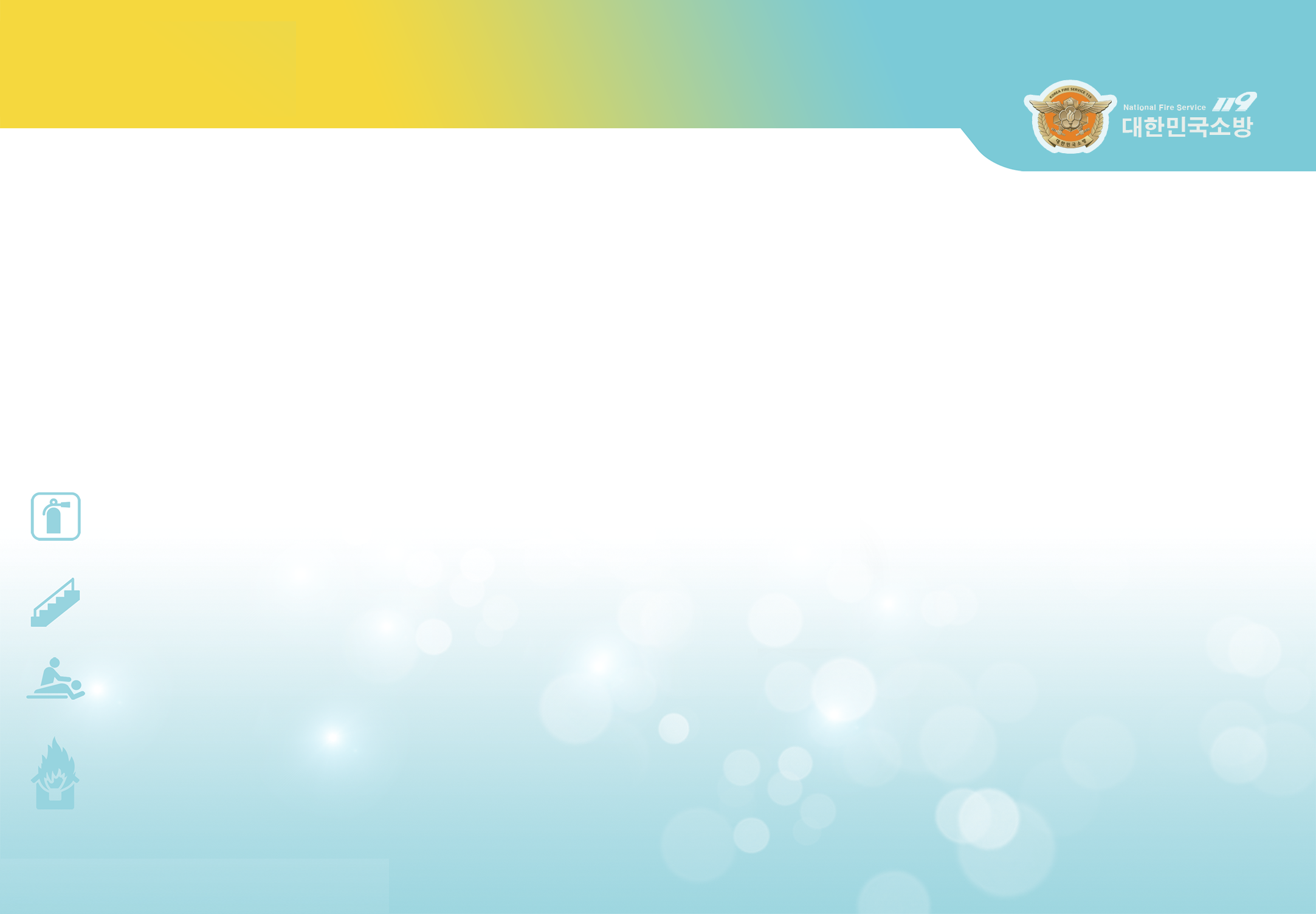 3
Rescue, EMS & Life Safety
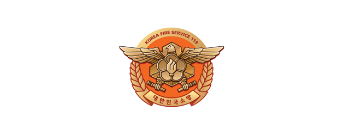 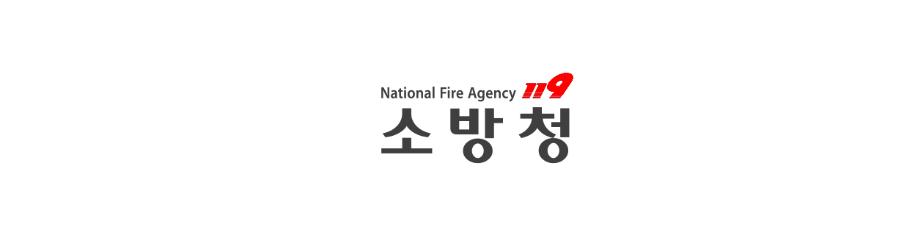 Rescue & EMS
Emergency Rescue 
-  Rescue people who encountered accidents caused by natural 
-  disasters or fires 
-  Rescue aviation, river and mountain accidents
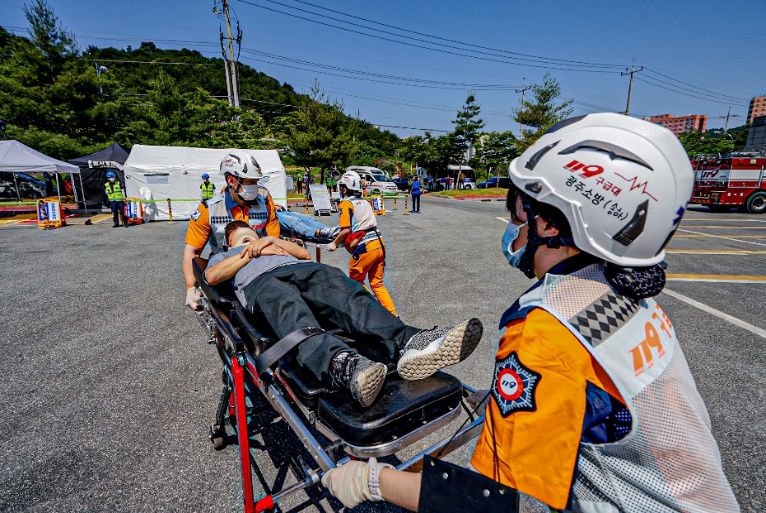 Emergency Medical Service
-  First response to injured people who need timely                           
   assistance before hospital
-  Transport the patient to the right medical facility
   in an emergency
Life Safety
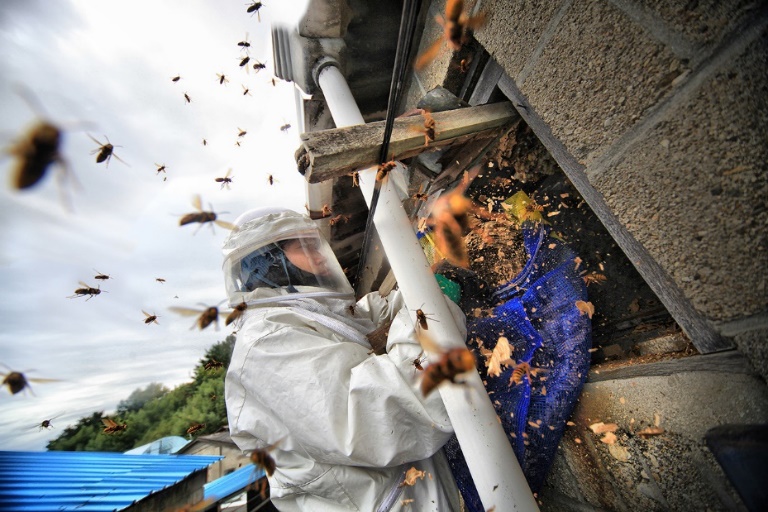 Life Safety
-   Check technical errors of fire prevention equipment-   Eliminate dangerous animals (snakes, horses, wild pigs)
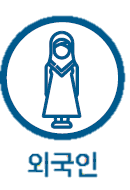 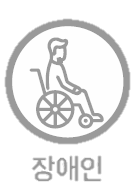 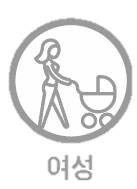 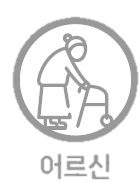 Foreigner
5
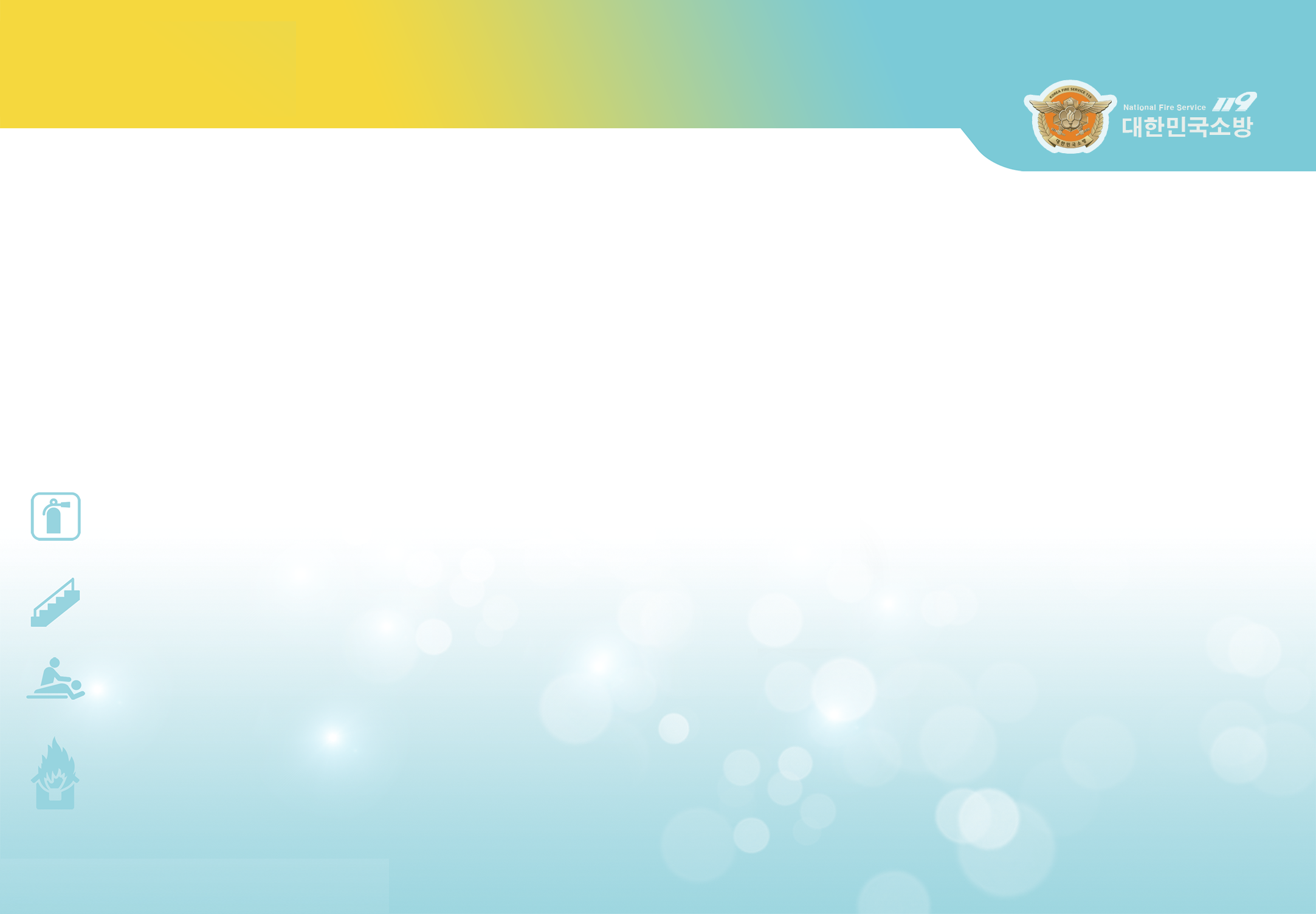 Woman
Disabled
Elderly
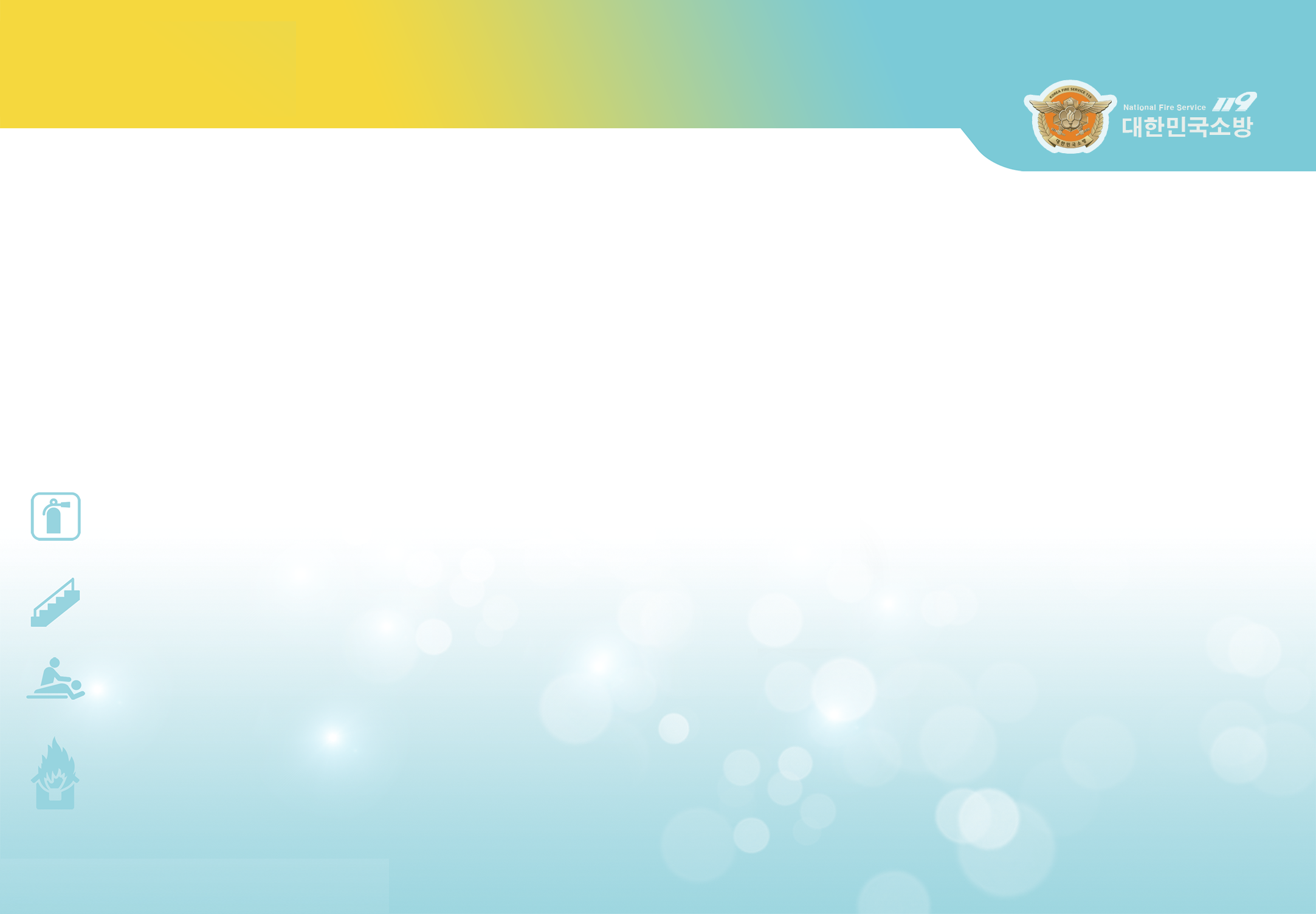 4
Procedure of 119 Reporting System
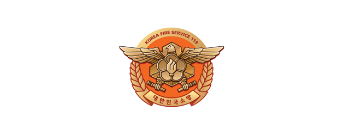 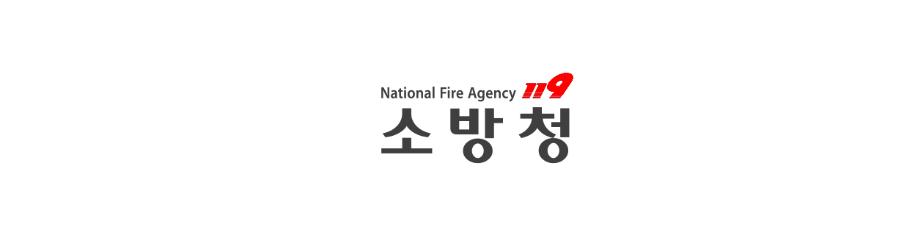 응급 의료
각종 재난
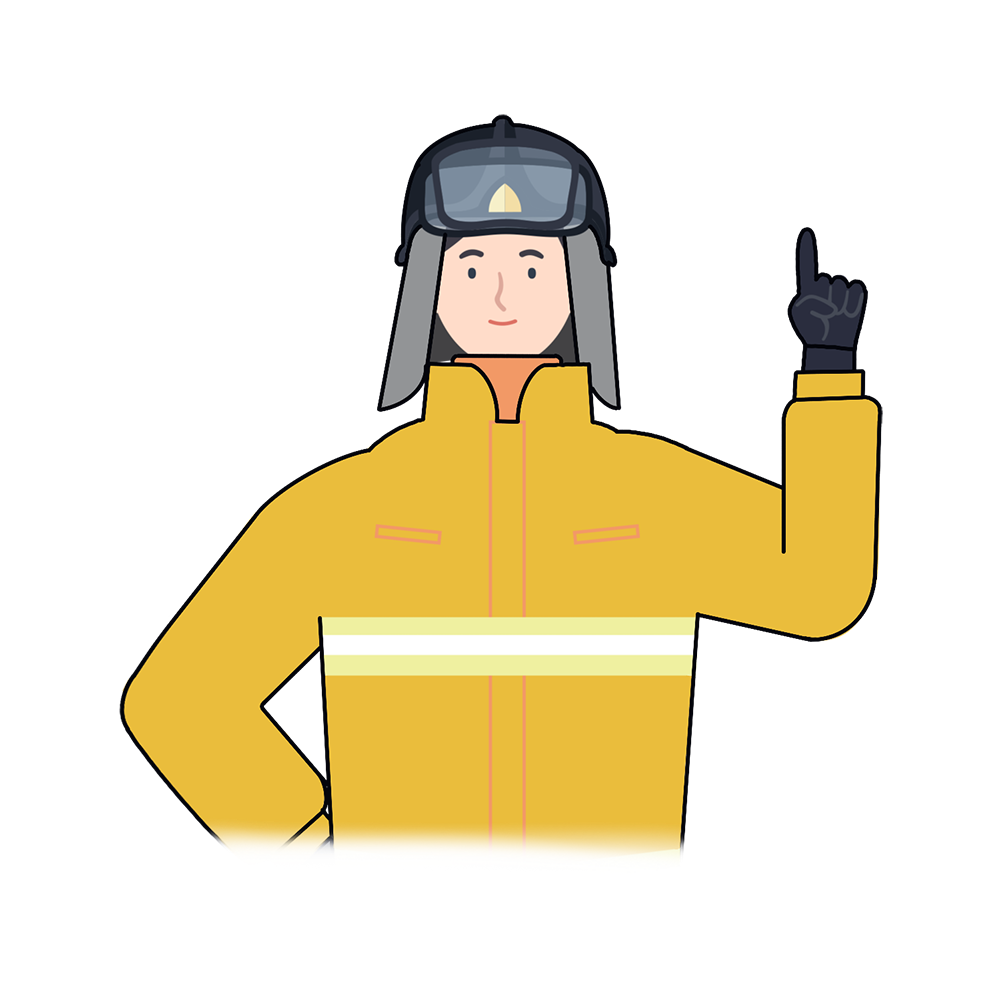 Immediately call 119
if an accident or fire occurs
“
Calmly open the phone and dial 3 numbers → ① ① ⑨  and inform the situation
대한민국 소방관
Late notice may cause more damage
“
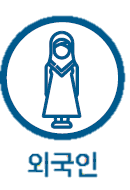 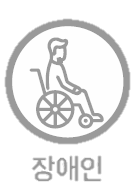 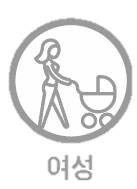 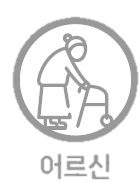 Foreigner
6
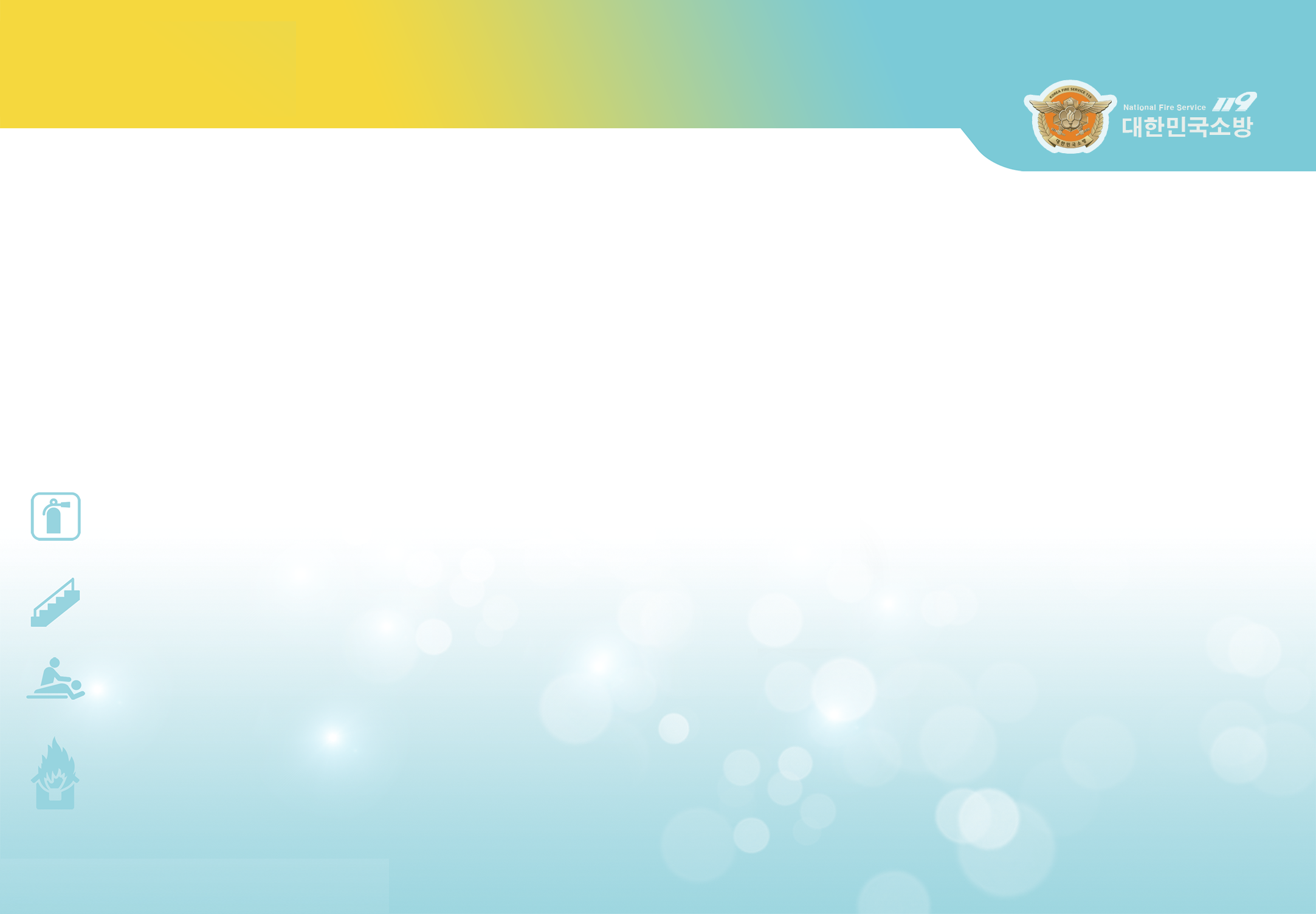 Woman
Disabled
Elderly
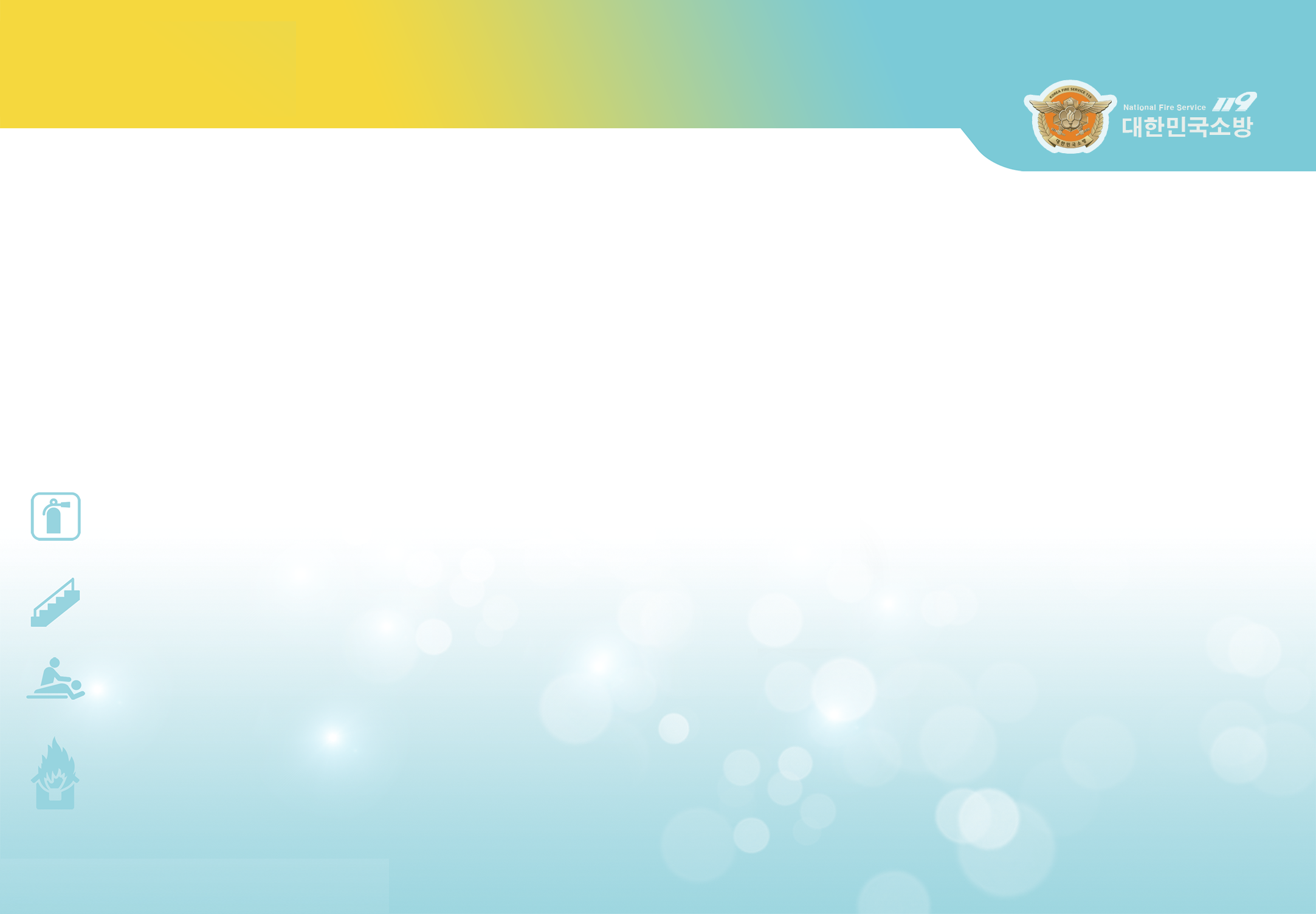 4
Procedure of 119 Reporting System
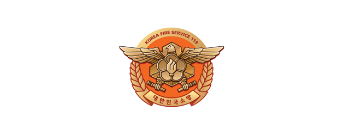 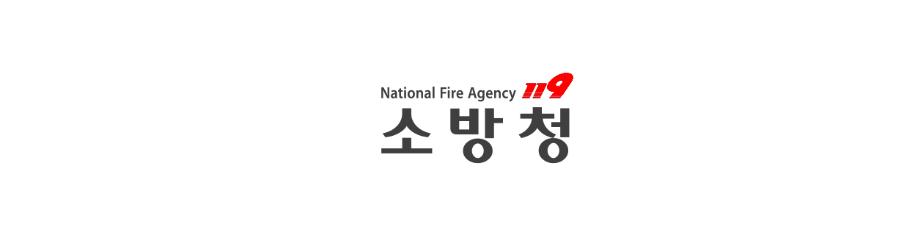 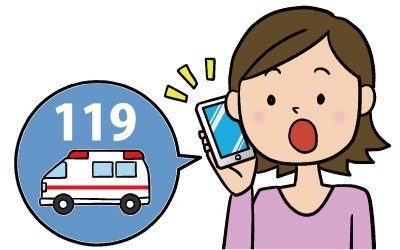 1.   Call 119 and inform the situation and its
       address accurately
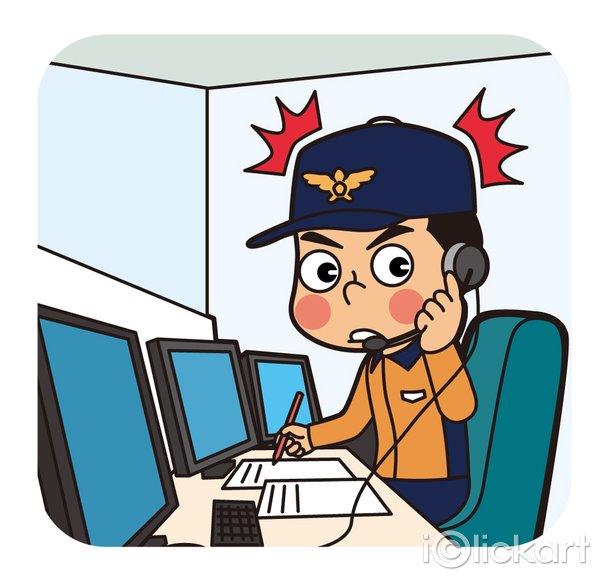 2.     Answer more questions from staff
        (Cause of the accident, 
        number of injured people, etc.)
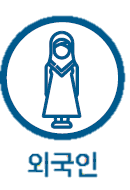 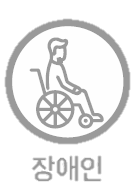 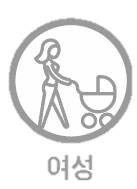 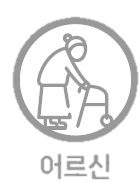 Foreigner
7
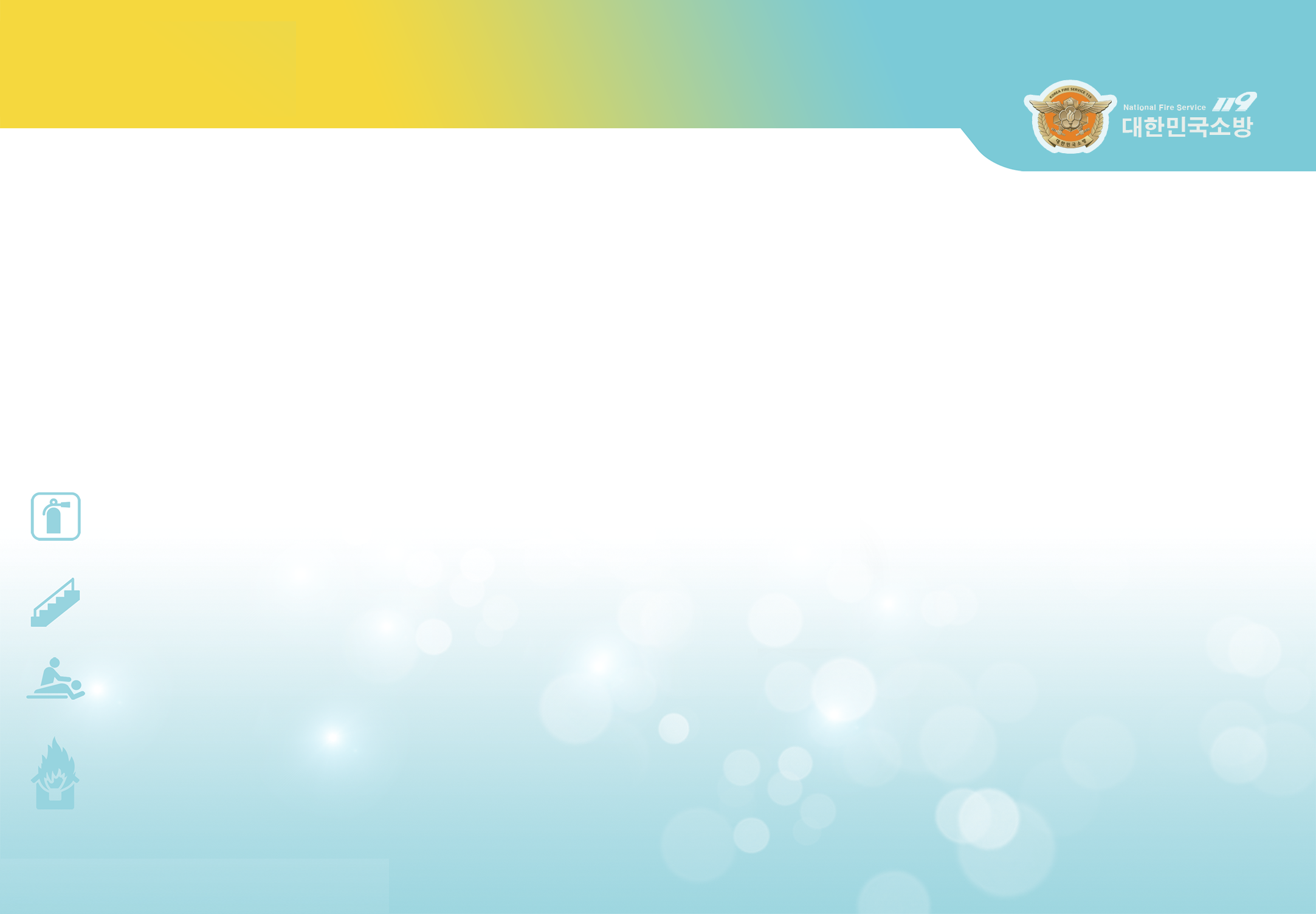 Woman
Disabled
Elderly
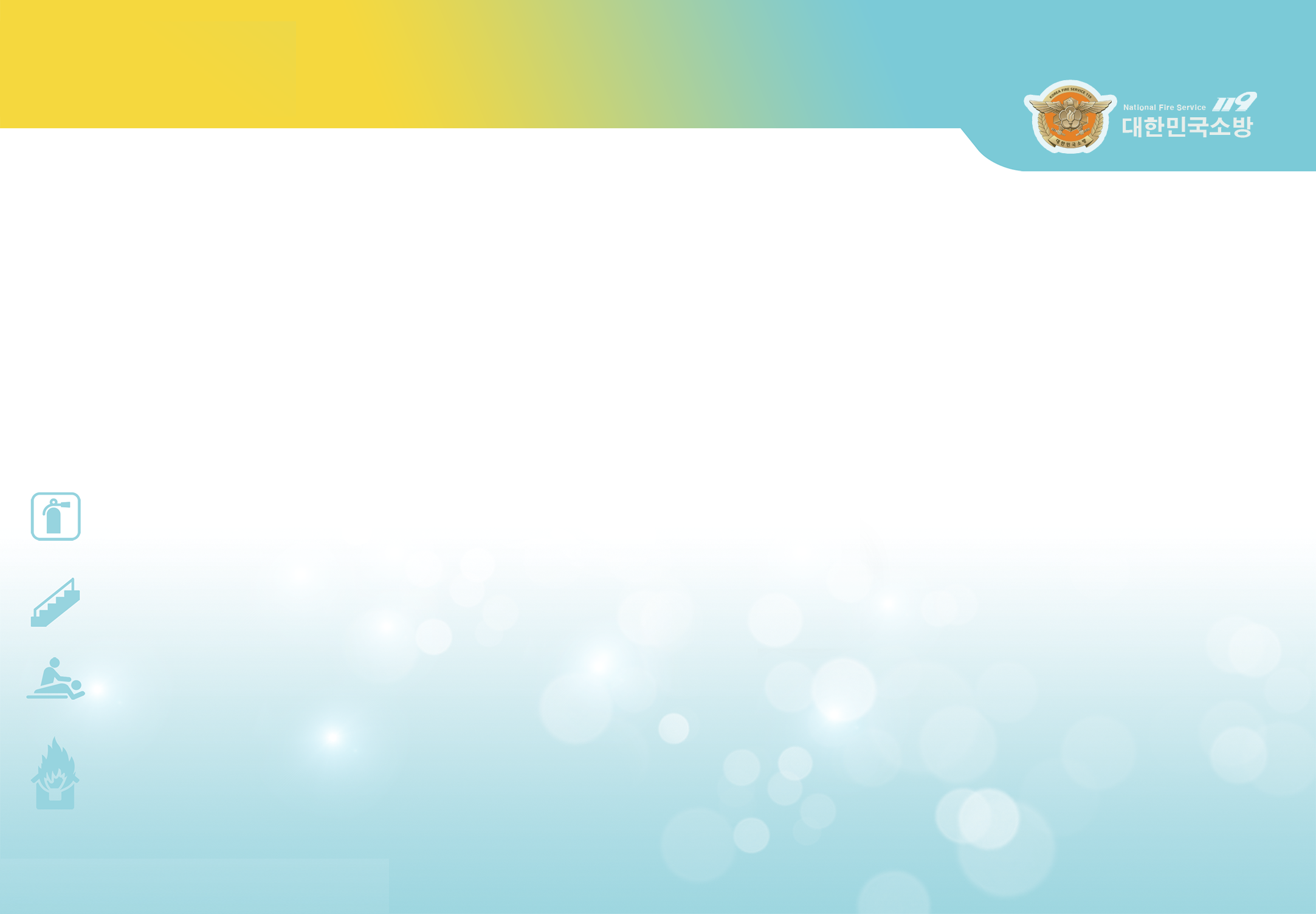 4
Procedure of 119 Reporting System
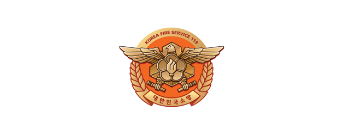 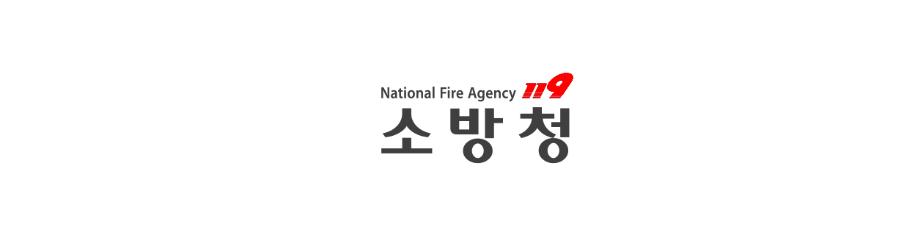 응급 의료
각종 재난
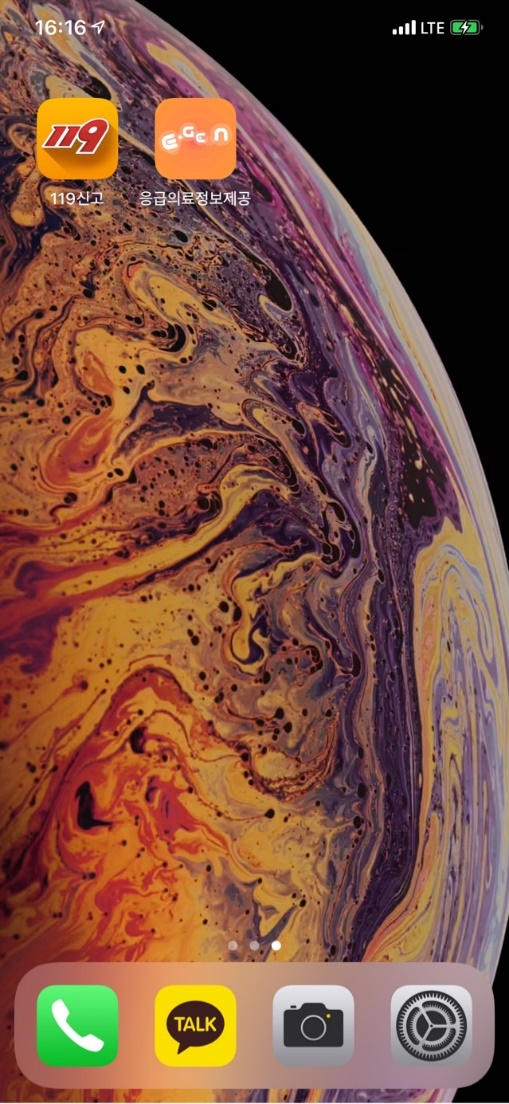 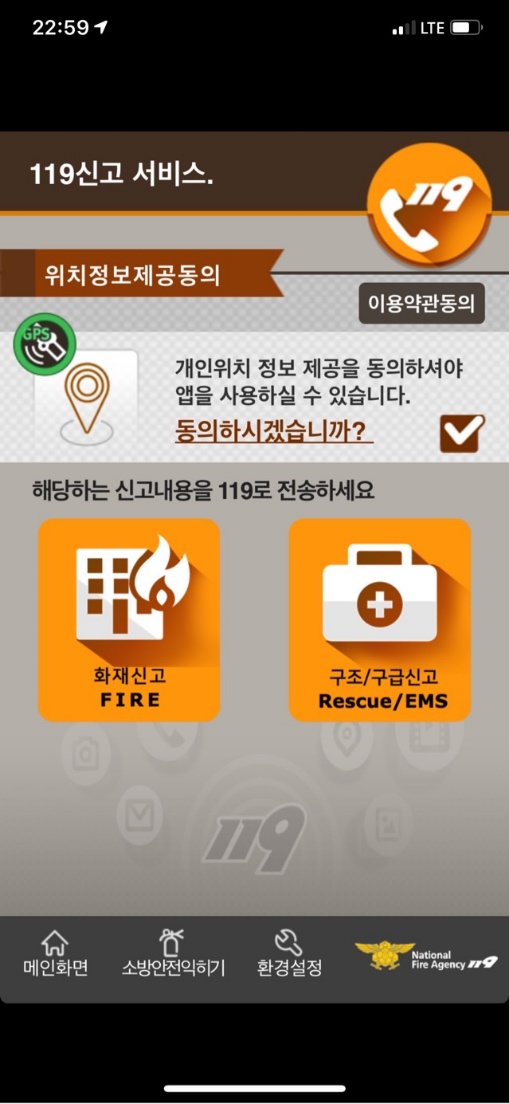 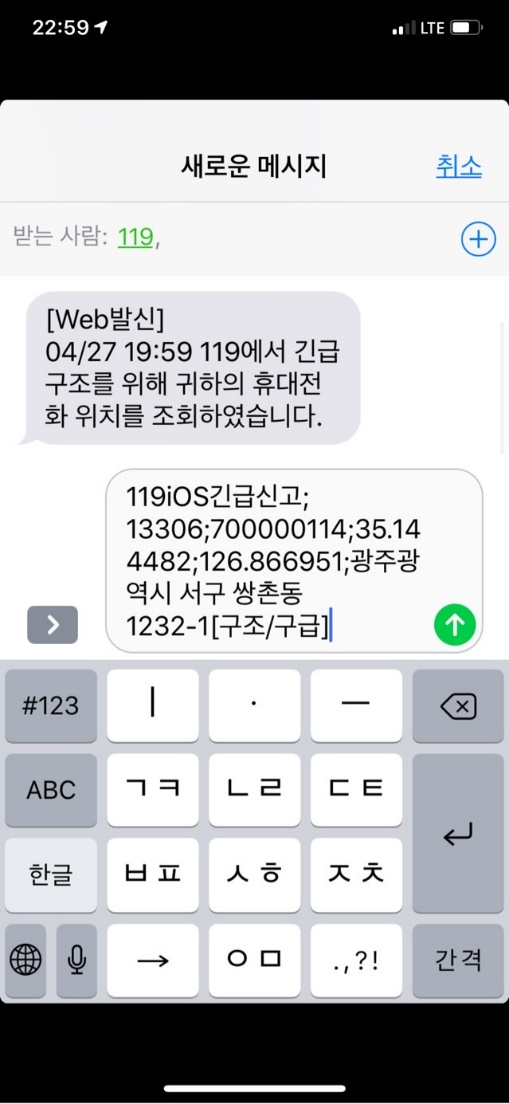 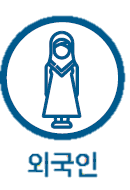 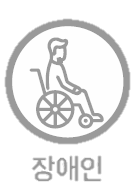 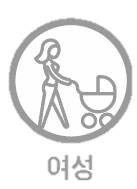 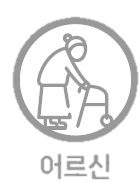 Foreigner
8
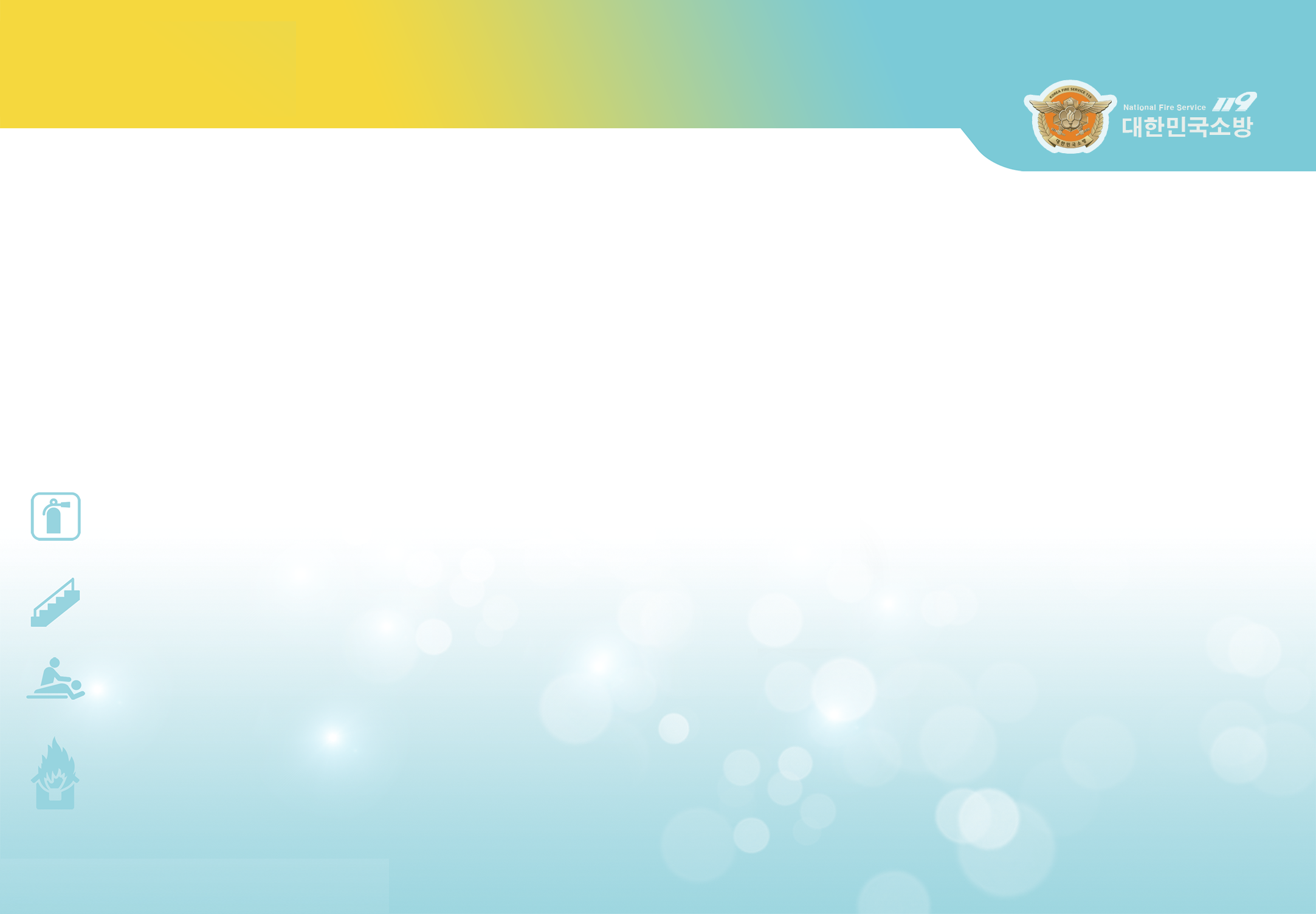 Woman
Disabled
Elderly
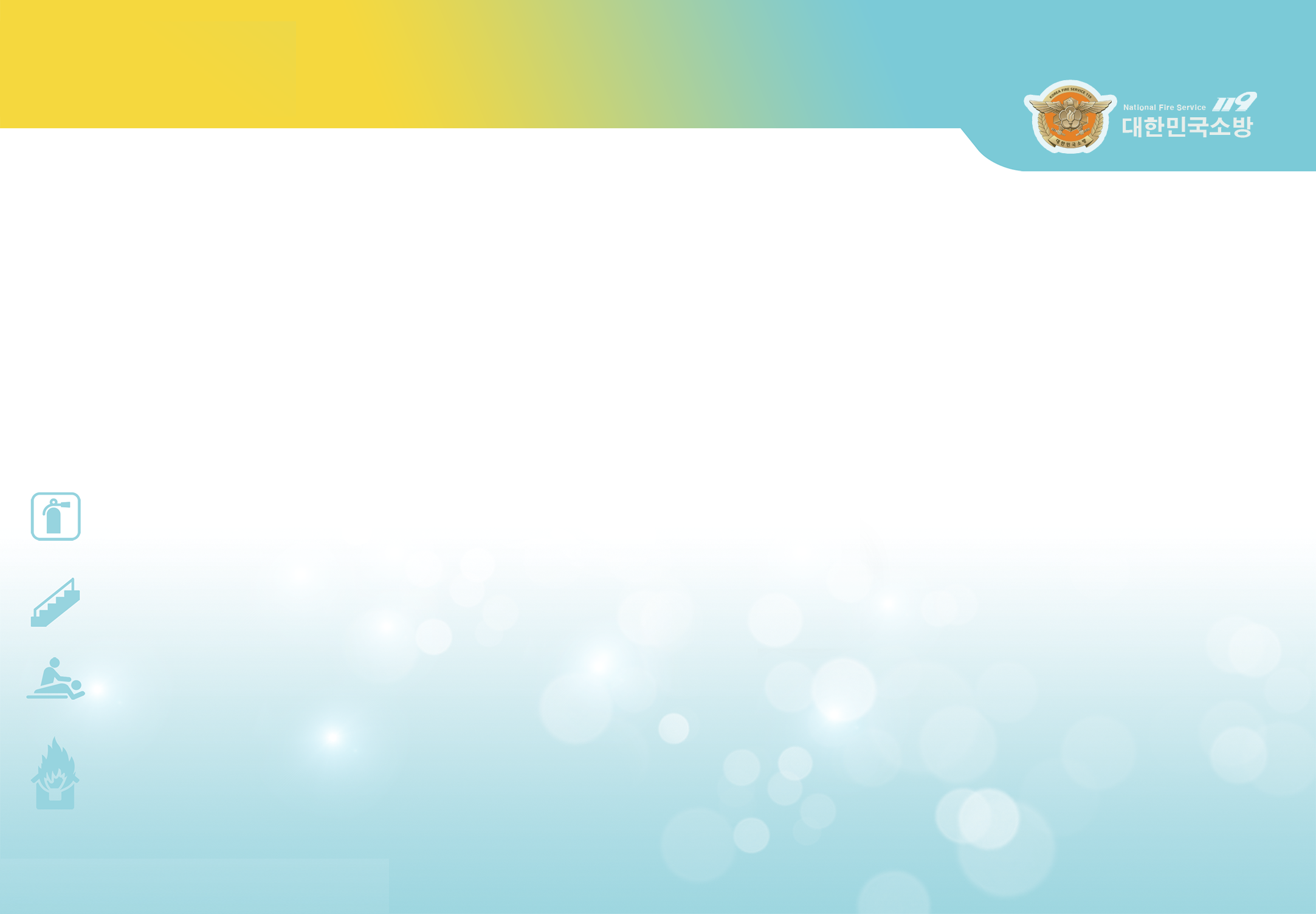 4
Procedure of 119 Reporting System
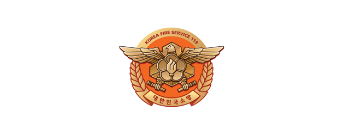 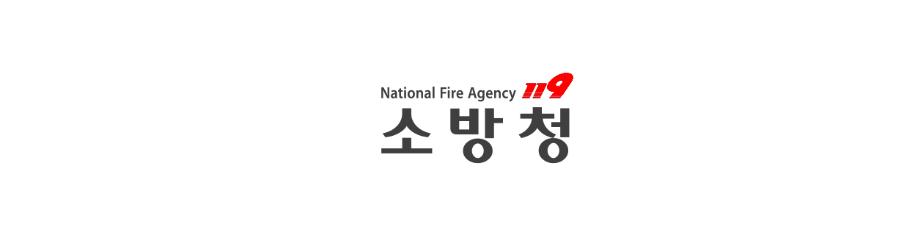 응급 의료
각종 재난
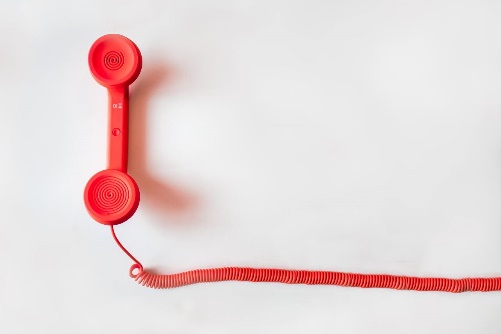 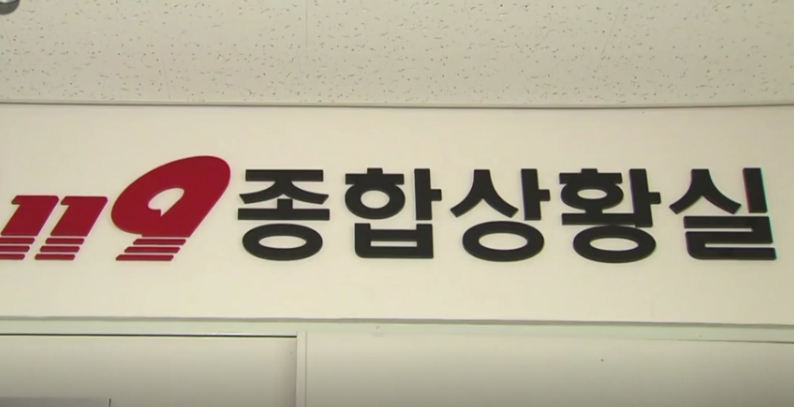 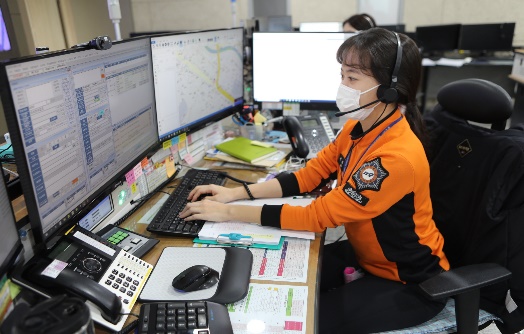 ① ① ⑨
Check location and equipment
Contact the general 
information room
Dial 119
Automatic telephone number 
identification (ANI)
Geographic information system
     (GIS)
Departure to the scene from the nearest fire department
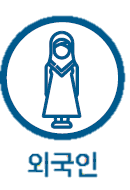 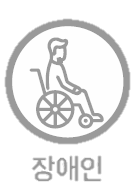 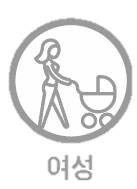 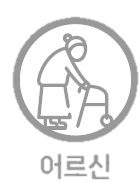 Foreigner
9
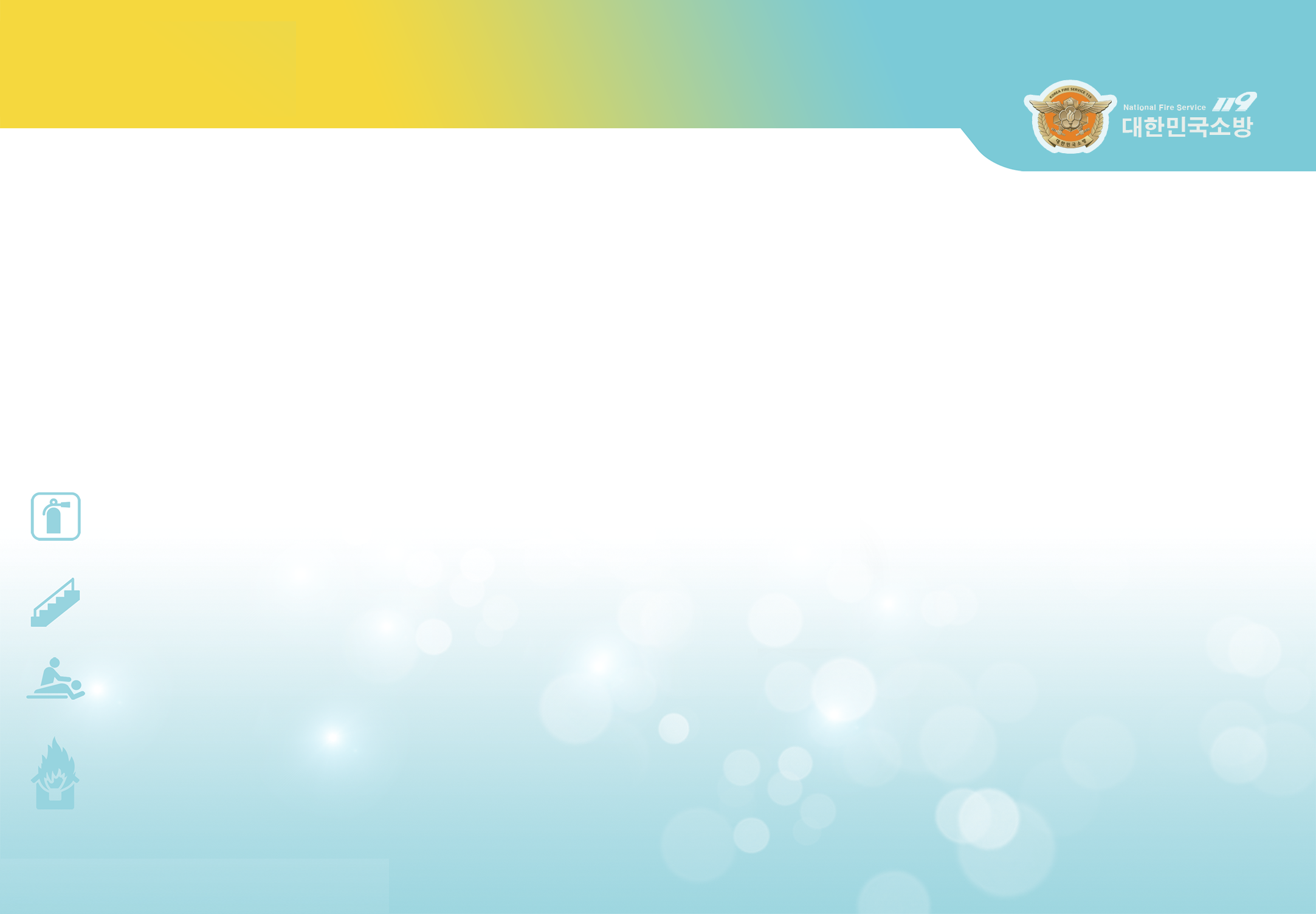 Woman
Disabled
Elderly
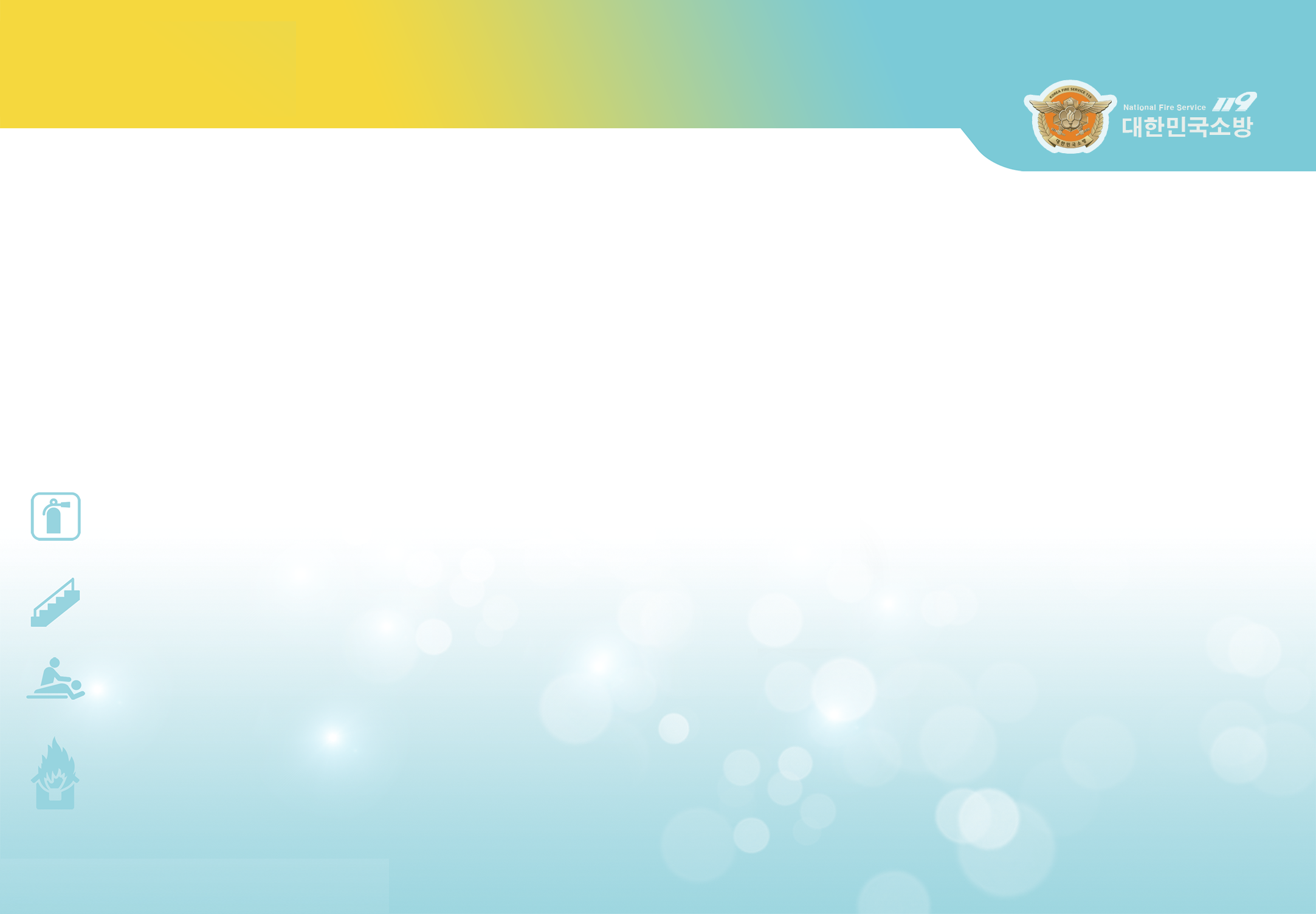 4
Procedure of 119 Reporting System
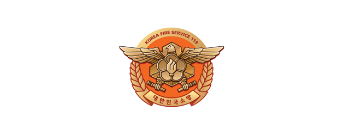 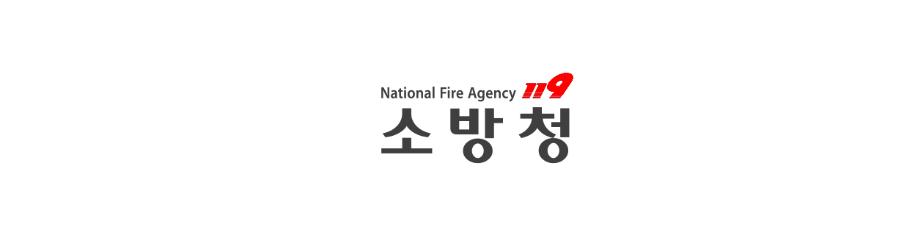 Dial 119
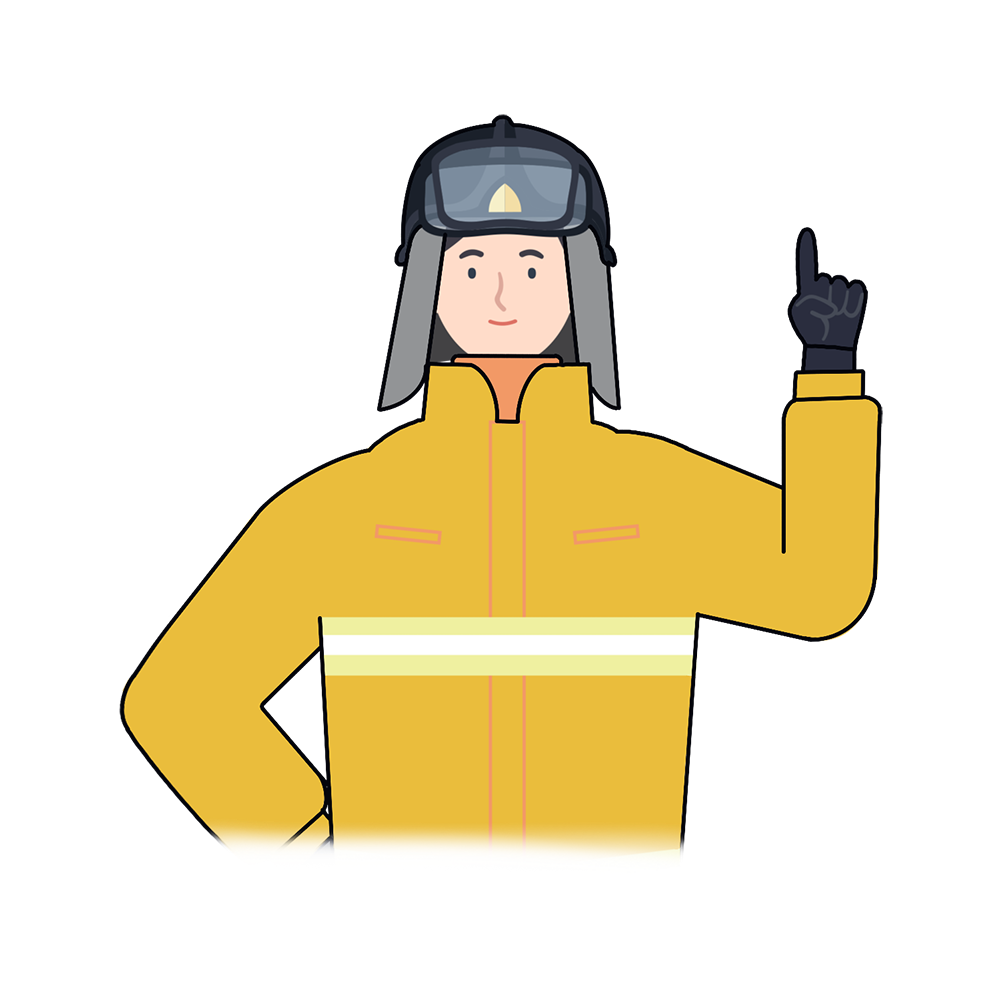 (If one does not speak Korean)
Information service
Connect to the 119 Integrated Situation Office
Check accident scene through GIS system
Rescue vehicles are automatically allocated depending on the situation information
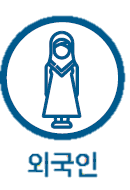 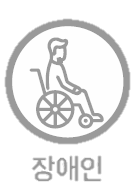 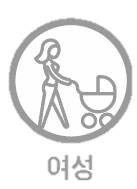 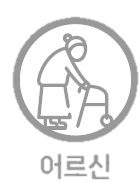 Foreigner
8
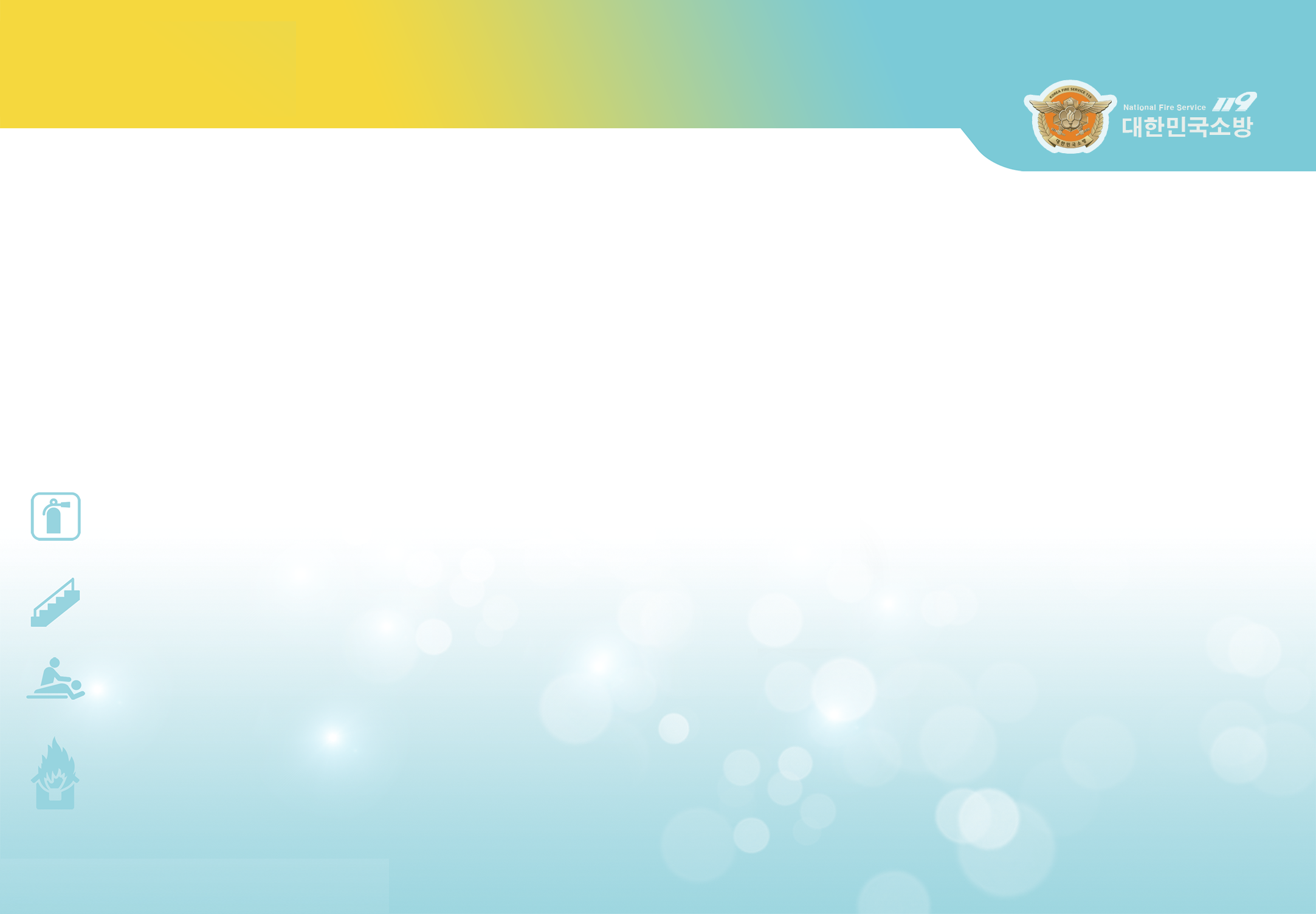 Woman
Disabled
Elderly
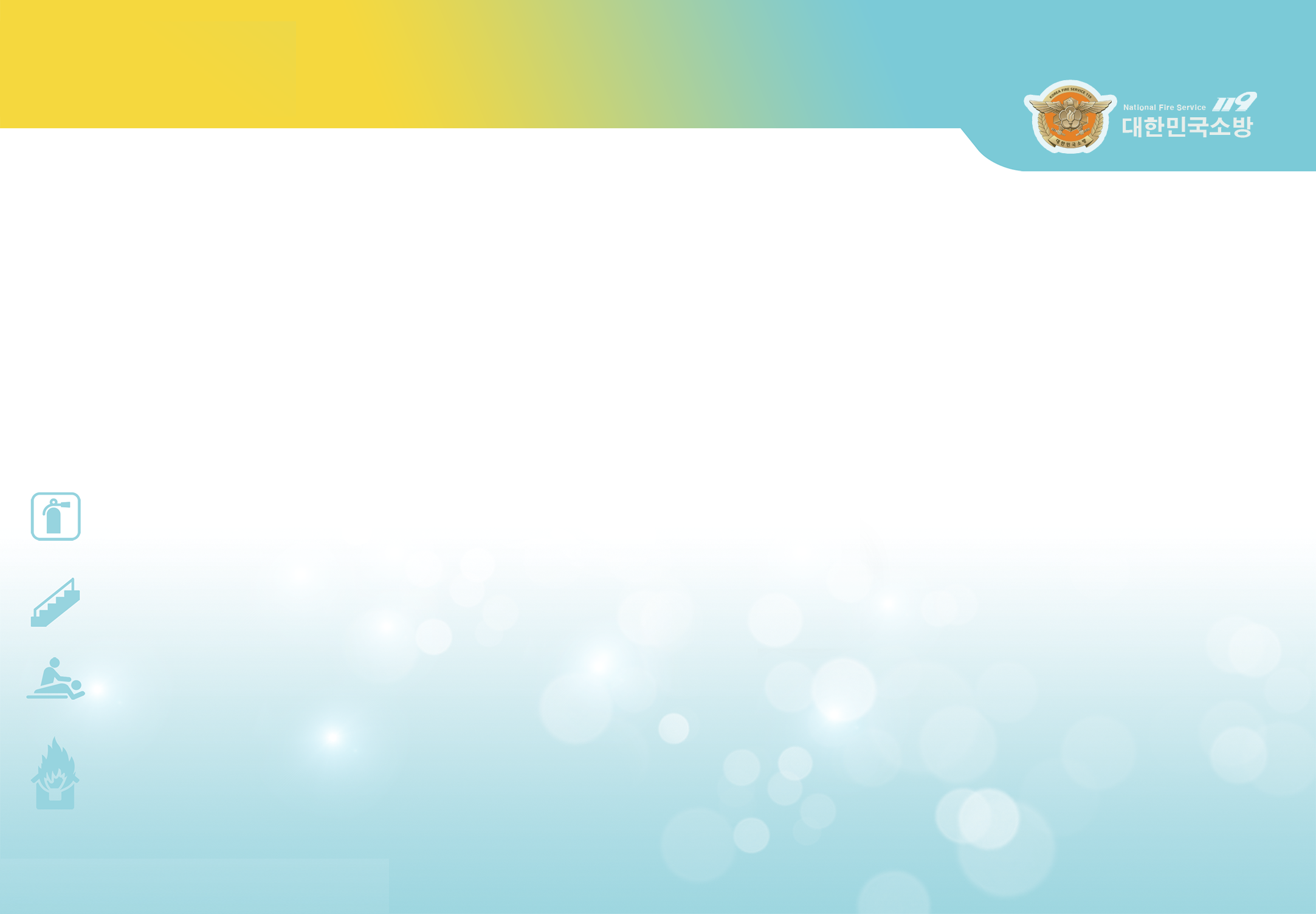 Key Points for Fire Safety
*
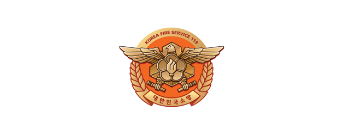 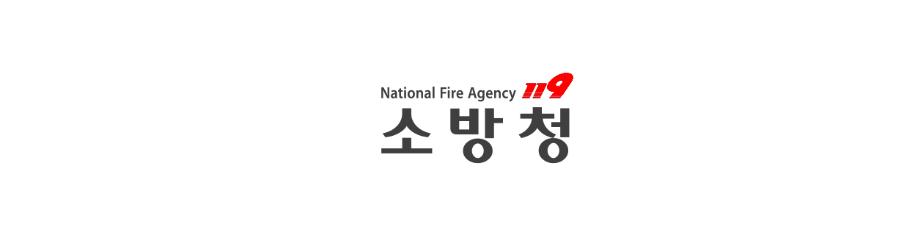 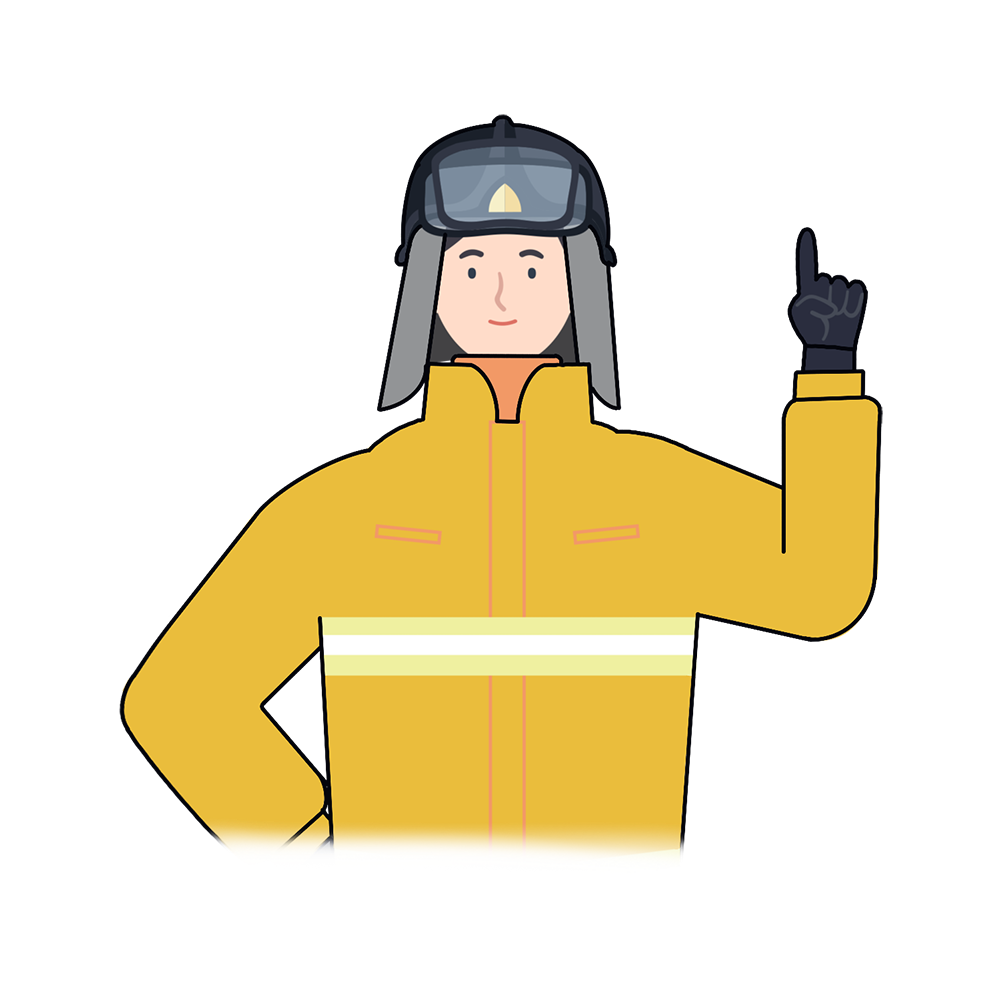 “
The fire service organization in Korea
 always tries its best to develop plans for rescue, emergency and timely prevention in various accidents and natural disaster.
Don't forget to call 119 to save your life 
and those around you!
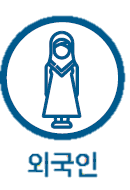 “
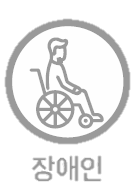 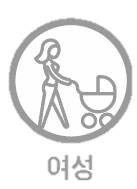 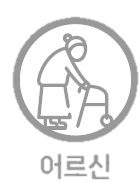 Foreigner
7
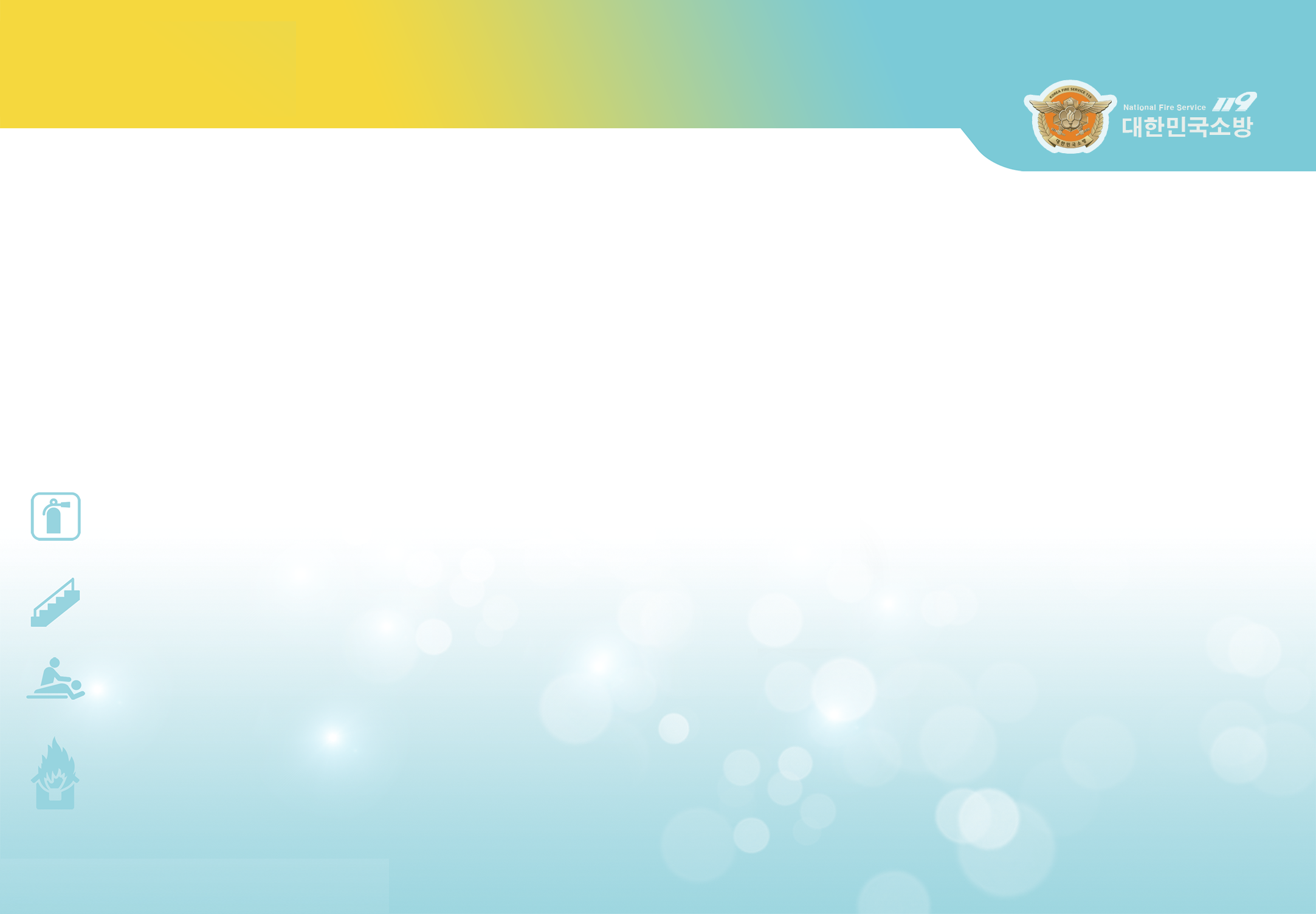 Woman
Disabled
Elderly
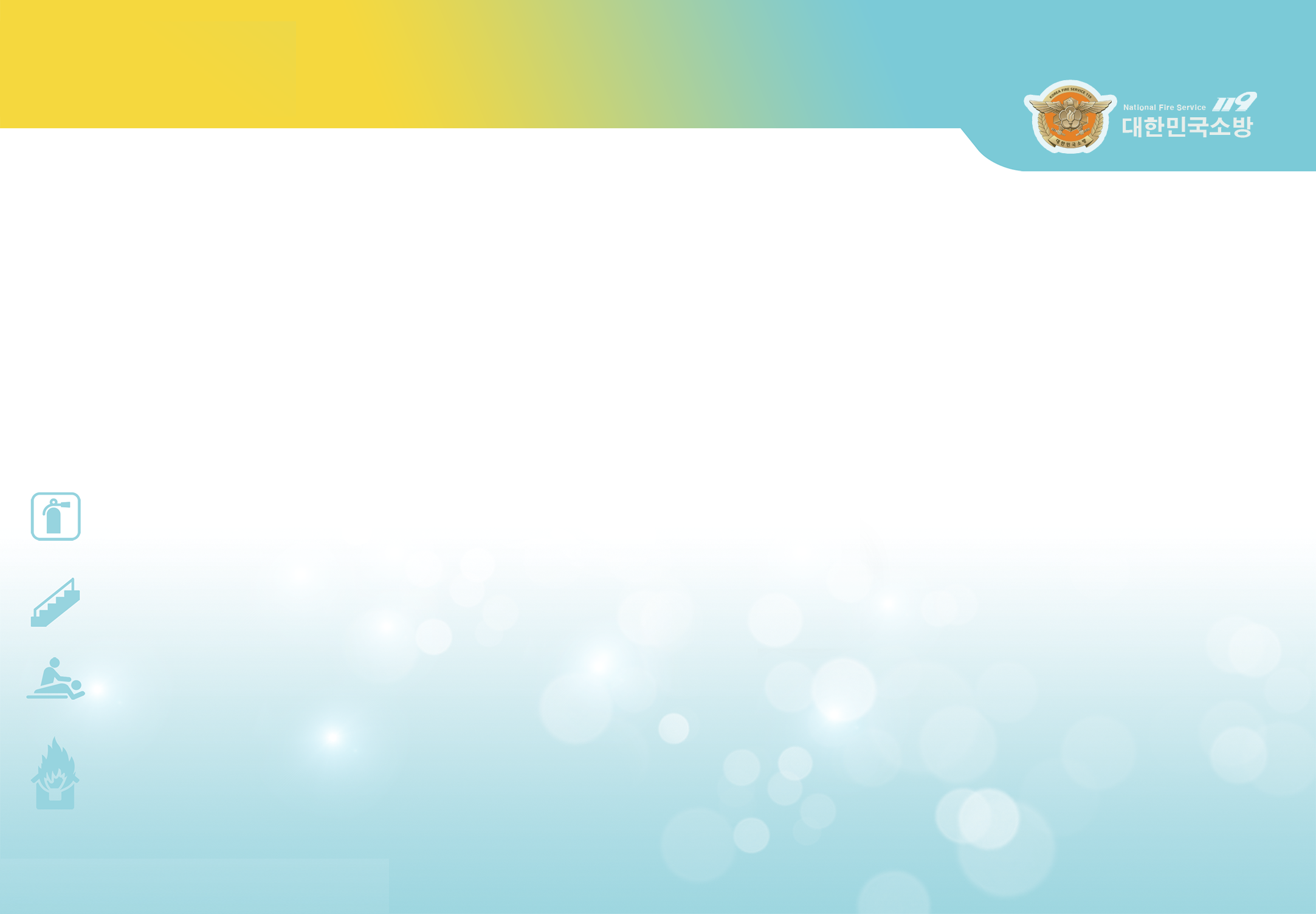 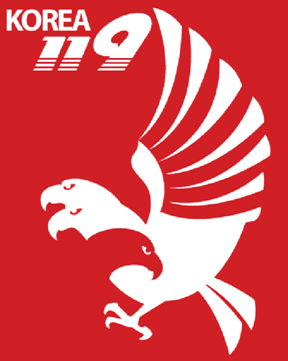 Role of Fire Departments
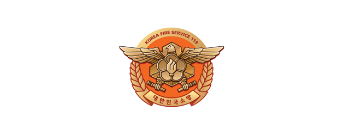 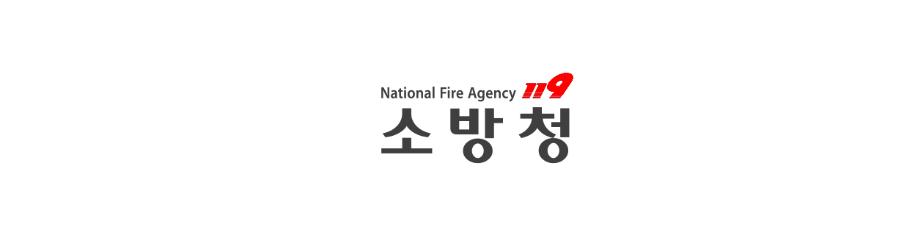 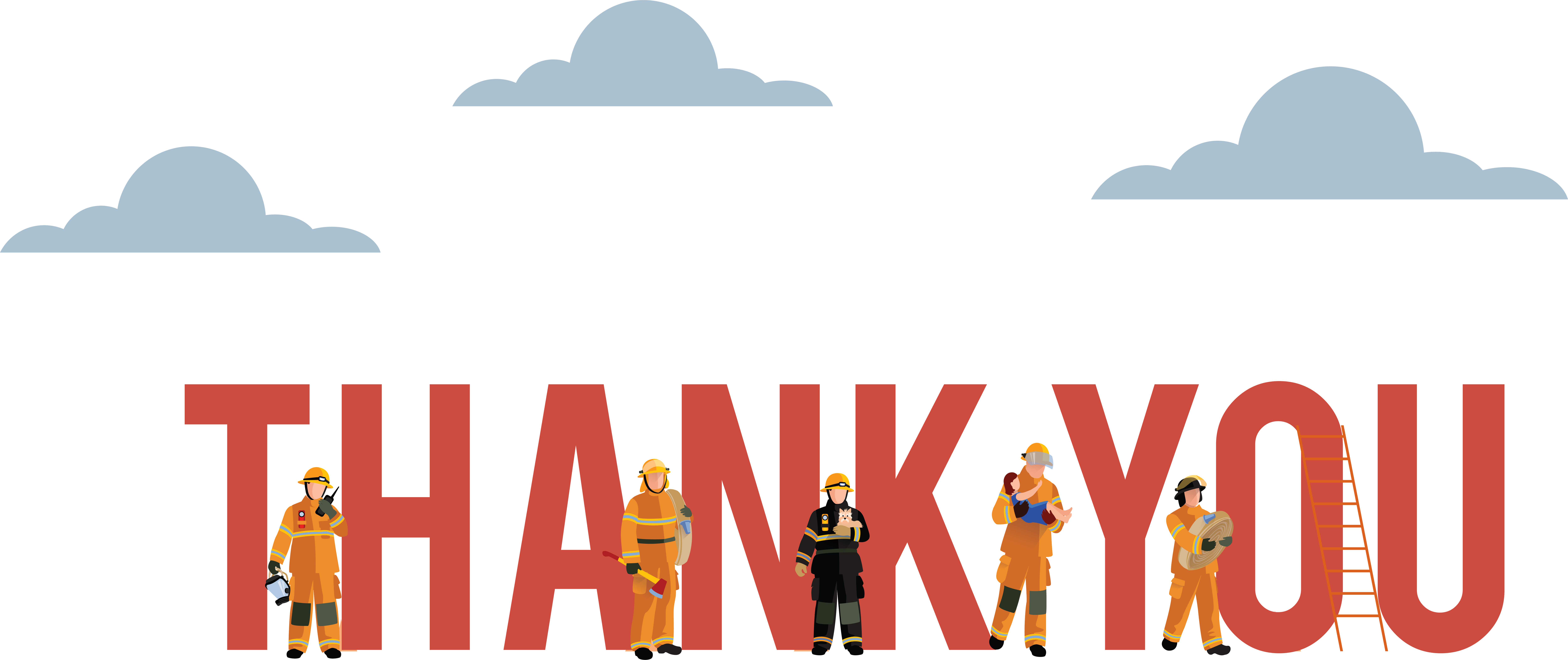 Fire safety training is the foundation for a safe society and happy people